Business CommunicationsSession Six
1
Business Communication
Process and Product – 9th Edition

Mary Ellen Guffey and Dana Loewy; Cengage Learning 2018, 2015
ISBN: 978-1-305-95796-1
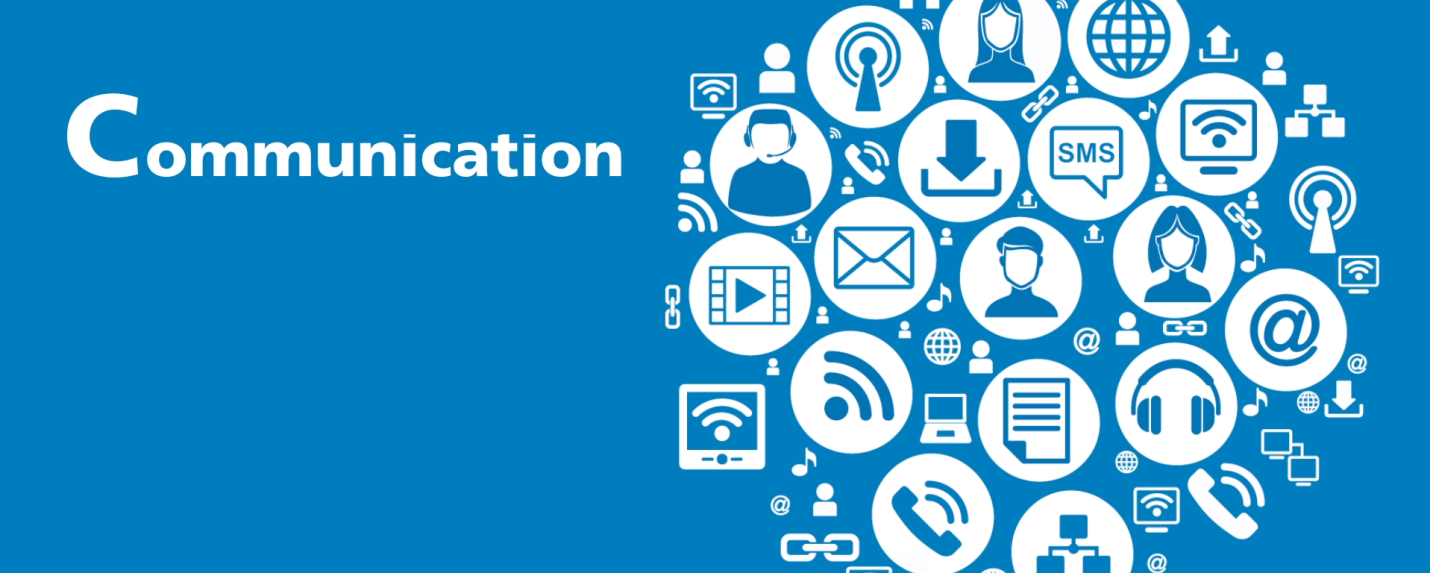 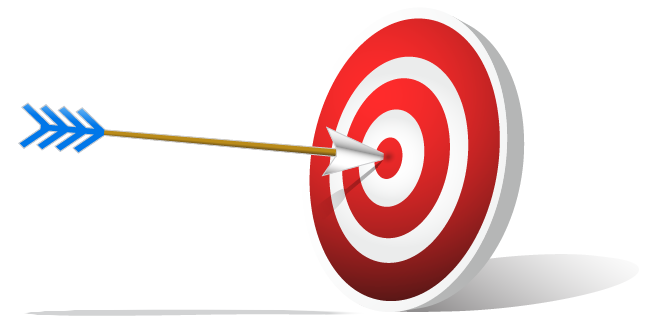 Unit Four: Reports, Proposals, and Presentations
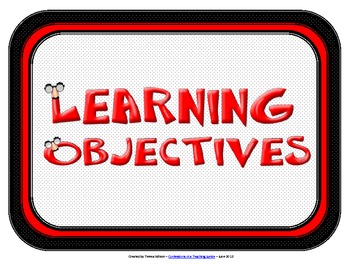 2
Chapter Thirteen: Proposals, Business Plans, and Formal Business Reports

Learning Outcomes:

Understand the importance and purpose of proposals, and name the basic components of informal proposals.
Discuss the components of formal and grant proposals.
Identify the components of typical business plans.
Describe the components of the front matter in formal business reports, and show how they further the purpose of the report.
Understand the body and back matter of formal business reports and how they serve the purpose of the report.
Specify final writing tips that aid authors of formal business reports.
Writing Informal Proposals
3
A proposal may be defined as a written offer to solve a problem, provide a service, or sell equipment.  

Organizations depend on proposals to compete for business.  

A well-written proposal can generate millions of dollars of income.  
Many nonprofit organizations depend on grant proposals for funding.
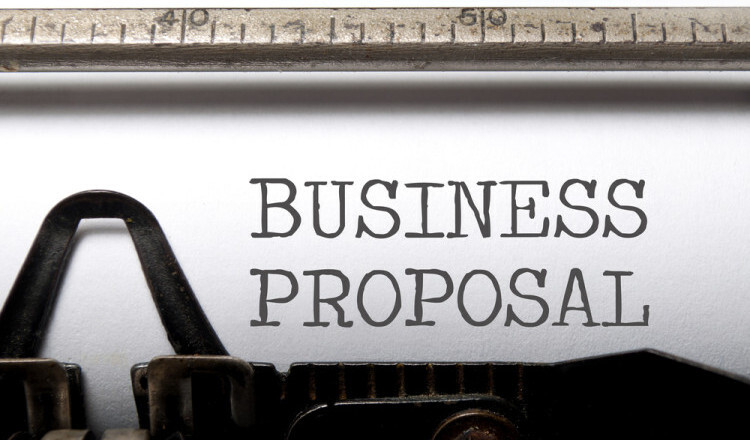 Writing Informal Proposals
4
Some proposals are internal, often taking the form of justification and recommendation reports.  
Most proposals, however, are external. These proposals respond to requests for proposals (RFPs).  

When government organizations or businesses know exactly what they want, they prepare a request for proposal (RFP), specifying their requirements.  Government agencies as well as private businesses use RFPs to solicit competitive bids from vendors.  

RFPs ensure that bids are comparable and that funds are awarded fairly, using consistent criteria.
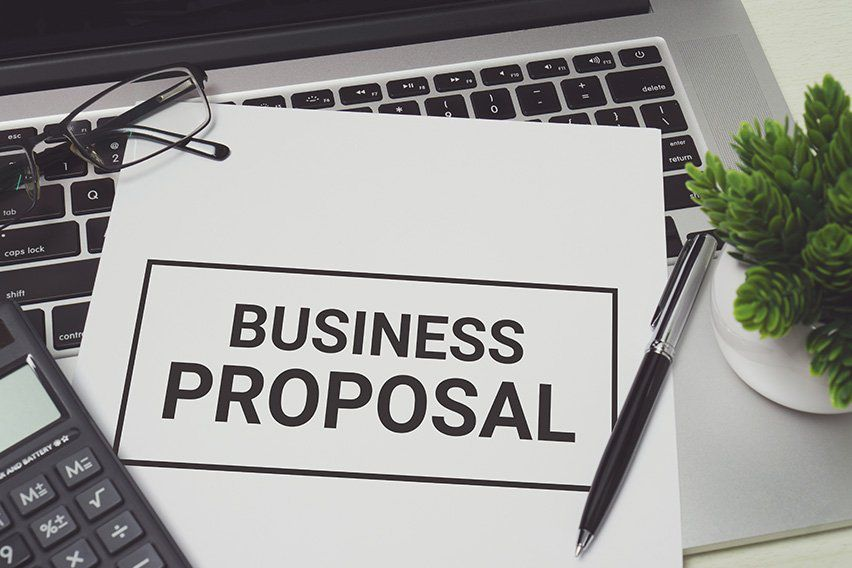 Writing Informal Proposals
5
Proposals may be further divided into two categories:        (1) solicited and (2) unsolicited.  

Enterprising companies looking for work or a special challenge might submit an unsolicited proposal.
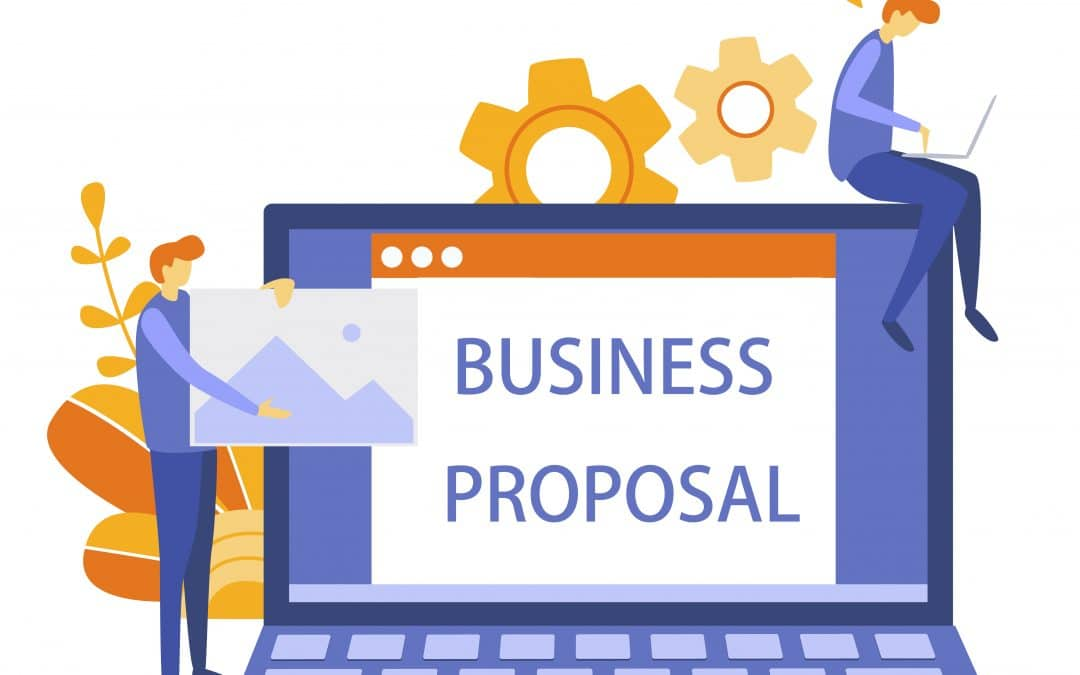 Components of Informal Proposals
6
Informal proposals usually contain six principal components: 

Introduction
Background
Proposal
Staffing
Budget
Authorization
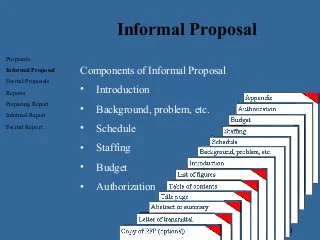 Components of Informal Proposals1. Introduction
7
Most proposals begin by briefly explaining the reasons for the proposal and highlighting the writer’s qualifications.  

To make your introduction more persuasive, you should strive to provide a hook, such as the following:

Hint at extraordinary results with details to be revealed shortly.
Promise low costs or speedy results.
Mention a remarkable resource (well-known authority, new computer program, well-trained staff) available exclusively to you.
Identify a serious problem (worry item) and promise a solution.
Specify a key issue or benefit that you feel is the heart of the proposal.
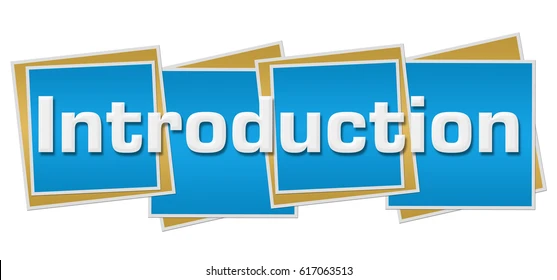 Components of Informal Proposals2. Background, Problem, and Purpose
8
The background section identifies the problem and discusses the goals or purposes of the project.  

In an unsolicited proposal, your goal is to convince the reader that a problem exists.  Therefore, you must present the problem in detail, discussing such factors as revenue losses, failure to comply with government regulations, or loss of customers.  

In a solicited proposal, your aim is to persuade the reader that you understand the problem completely and that you have a realistic solution.
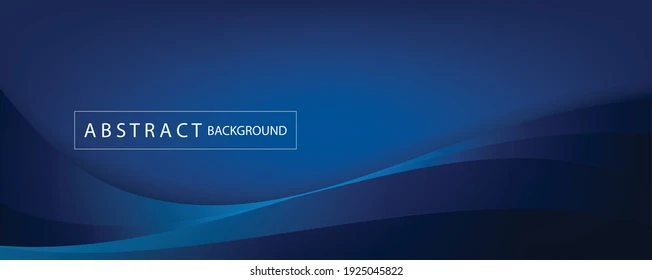 Components of Informal Proposals3. Proposal, Plan, and Schedule
9
In the proposal section itself, you should discuss your plan for solving the problem.  

In some proposals this is tricky because you want to disclose enough of your plan to secure the contract without giving away so much information that your services aren’t needed.  

Without specifics, though, your proposal has little chance, so you must decide how much to reveal.
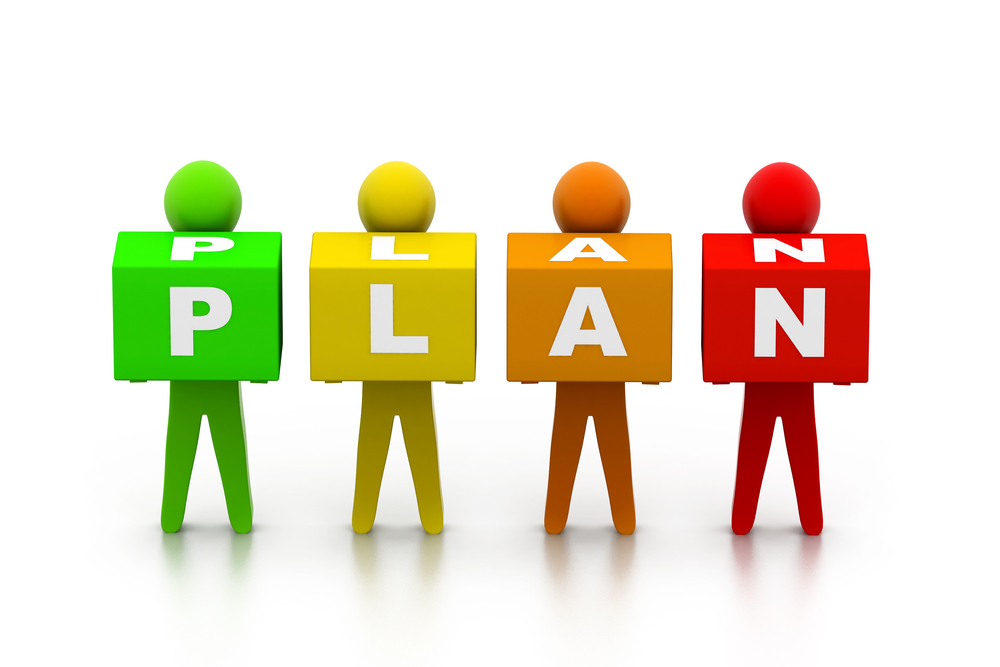 Components of Informal Proposals4. Staffing
10
The staffing section of a proposal describes staff qualifications for implementing the proposal as well as the credentials and expertise of the project leaders.  It attests to the size and qualifications of the staff.  

The staffing section is a good place to endorse and promote your staff and to demonstrate to the client that your company can do the job.  As a result, client sees qualified people will be on board to implement the project.  

Resumes may even be included in this section.
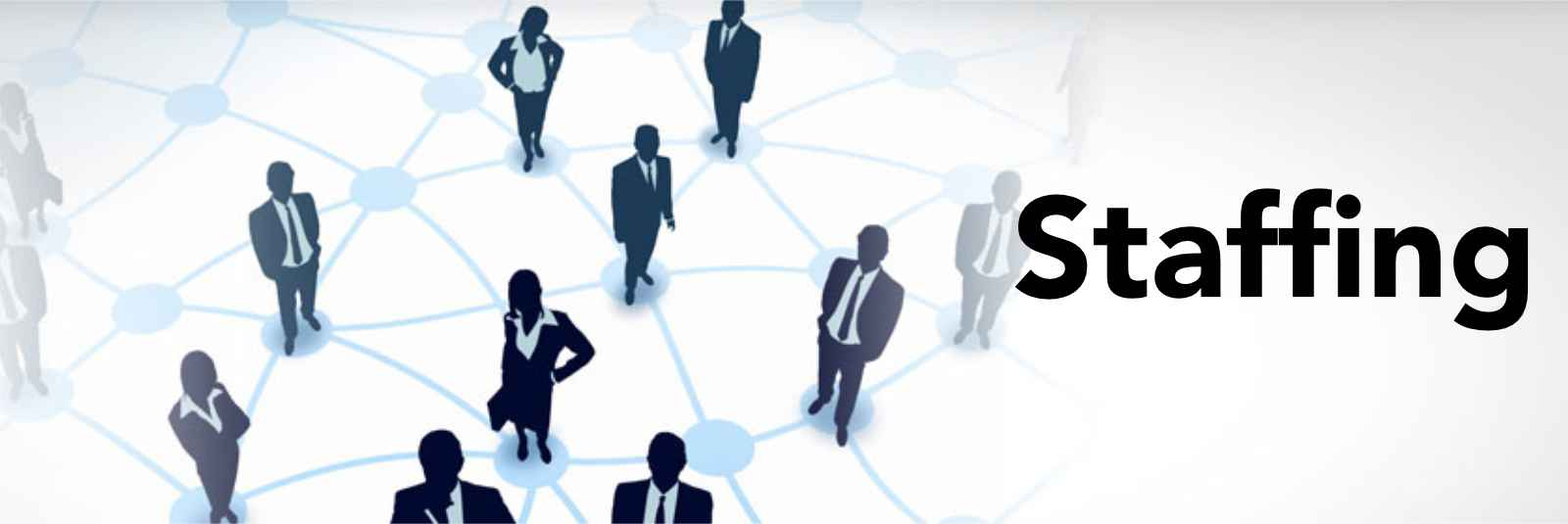 Components of Informal Proposals5. Budget
11
A central item in proposals is the budget, a list of proposed project costs.  Some writers title this section “Statement of Costs.”  

You need to prepare this section carefully because it represents a contract; you cannot raise the price later – even if your costs increase.  You can – and should – protect yourself from rising costs with a deadline for acceptance.  

In the budget section, some writers itemize hours and costs; others present a total sum.
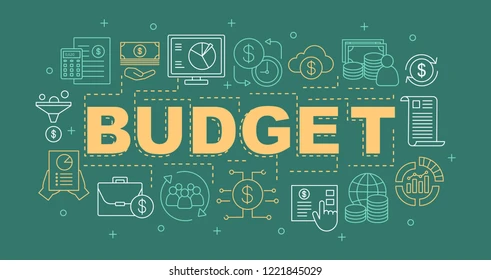 Components of Informal Proposals6. Conclusion and Authorization
12
The closing section should remind the reader of the proposal’s key benefits and make it easy for the reader to respond.  

It might also include a project completion data as well as a deadline beyond which the proposal offer will no longer be in effect.  

Writers of informal proposals often refer to this as a request for approval or authorization.
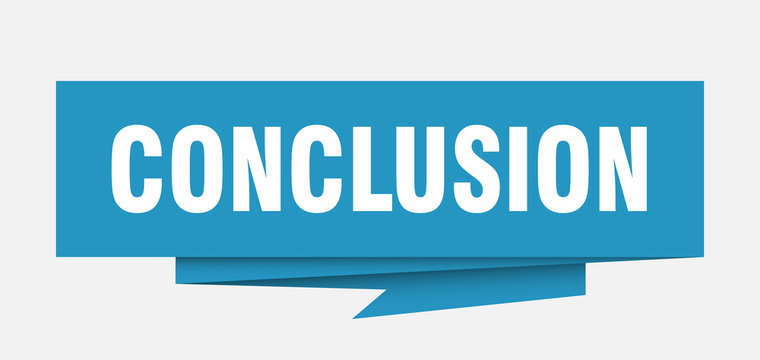 Informal Letter Proposal3x3 Writing Process
13
1. Prewriting

Analyze
The purpose is to persuade the readers to accept this proposal.
Anticipate
Reader expects this proposal but must be convinced of its worth.
Adapt
Because reader will be initially resistant, use a persuasive approach that emphasizes benefits.
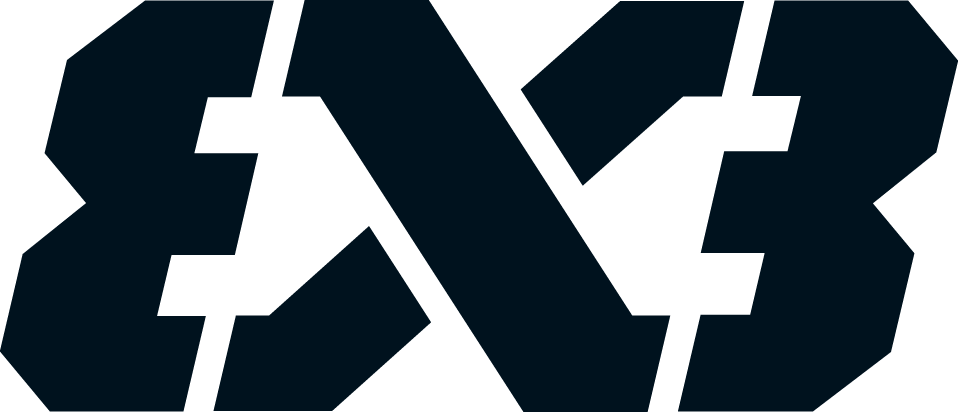 Informal Letter Proposal3x3 Writing Process
14
2. Drafting

Research
Collect data about reader an other surveys of  satisfaction.
Organize
Identify four specific purposes (benefits) of this proposal.  
Specify plan, promote staff, itemize budget, and seek approval.
Draft
Prepare a first draft, expecting to improve it later.
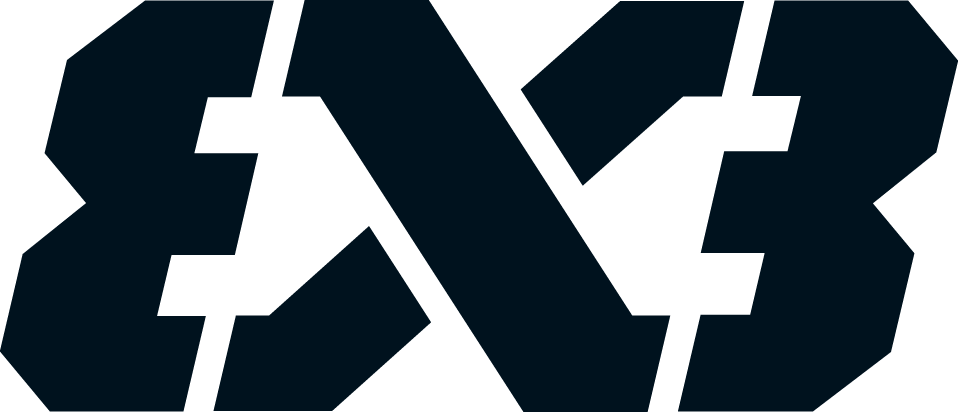 Informal Letter Proposal3x3 Writing Process
15
3. Revising

Edit
Revise to emphasize benefits, improve readability with functional headings and lists.  Remove jargon and wordiness.
Proofread
Check spelling of client’s name.  Verify dates and calculation of budget figures.  Recheck all punctuation.
Evaluate
Is this proposal convincing enough to sell the client?
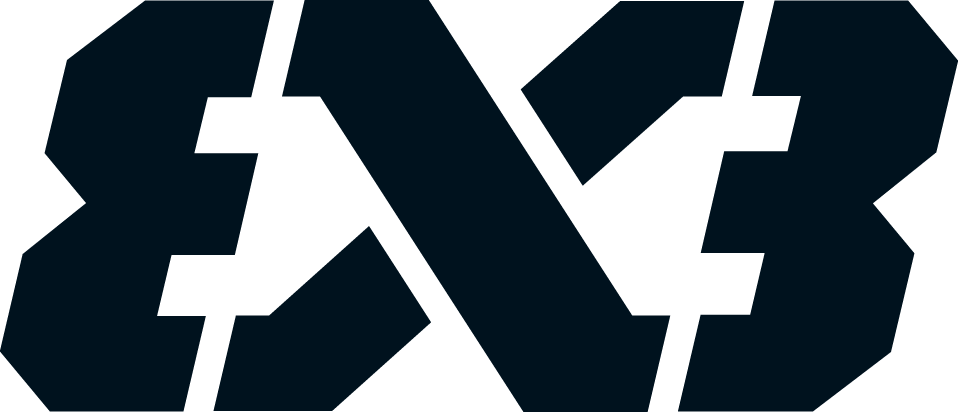 Components of Formal Proposals
16
To help readers understand and locate the parts of a formal proposal, writers organize the project into a typical structure.  

In addition to the six basic components described for informal proposals, formal proposals may contain some or all of the   following components:

Copy of the RFP
Letter of Transmittal
Abstract or Executive Summary
Title Page
Table of Contents
List of Illustrations
Appendix(es)
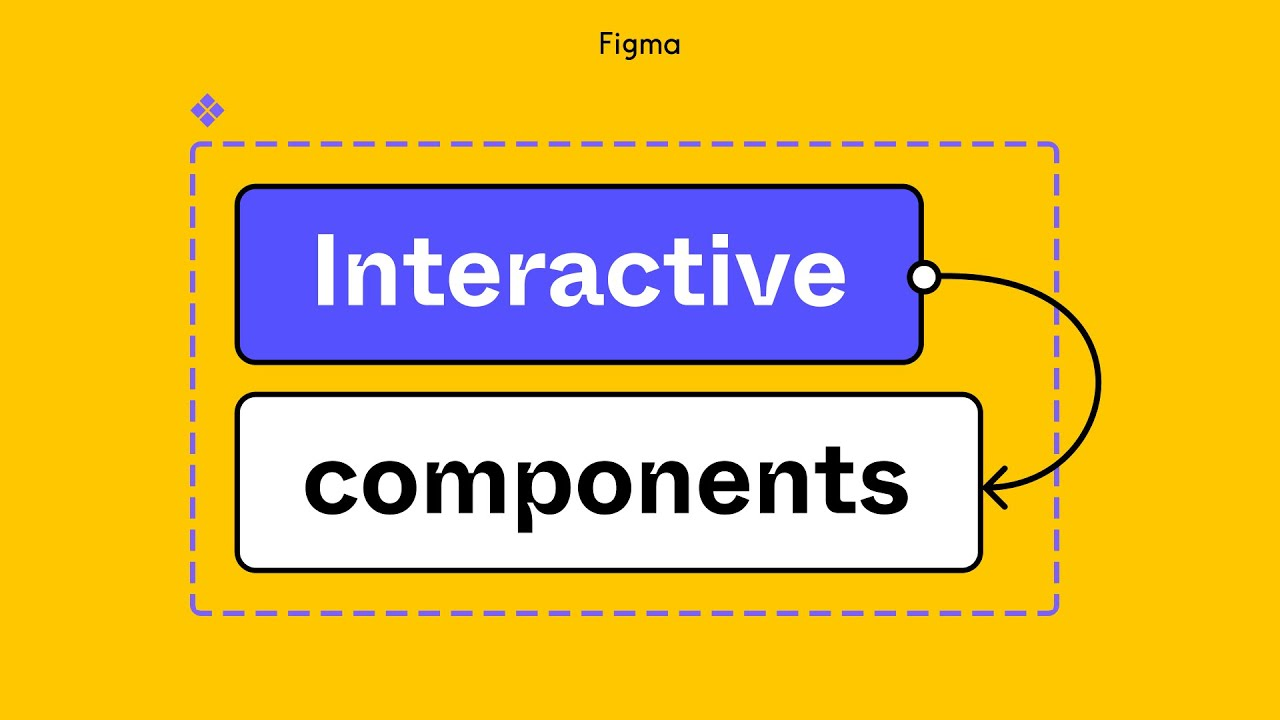 Grant Proposals
17
A grant proposal is a formal proposal submitted to a government or civilian organization that explains a project, outlines its budget, and requests money in the form of a grant.  

Every year the U.S. government, private foundations, and public corporations make available billions of dollars in funding for special projects.  These funds, or grants, require no repayment, but the funds must be used for the purposes outlined in the proposal.  

Grants are made to charities, educational facilities, and nonprofits.  
Securing funding can mean life or death for these organizations.
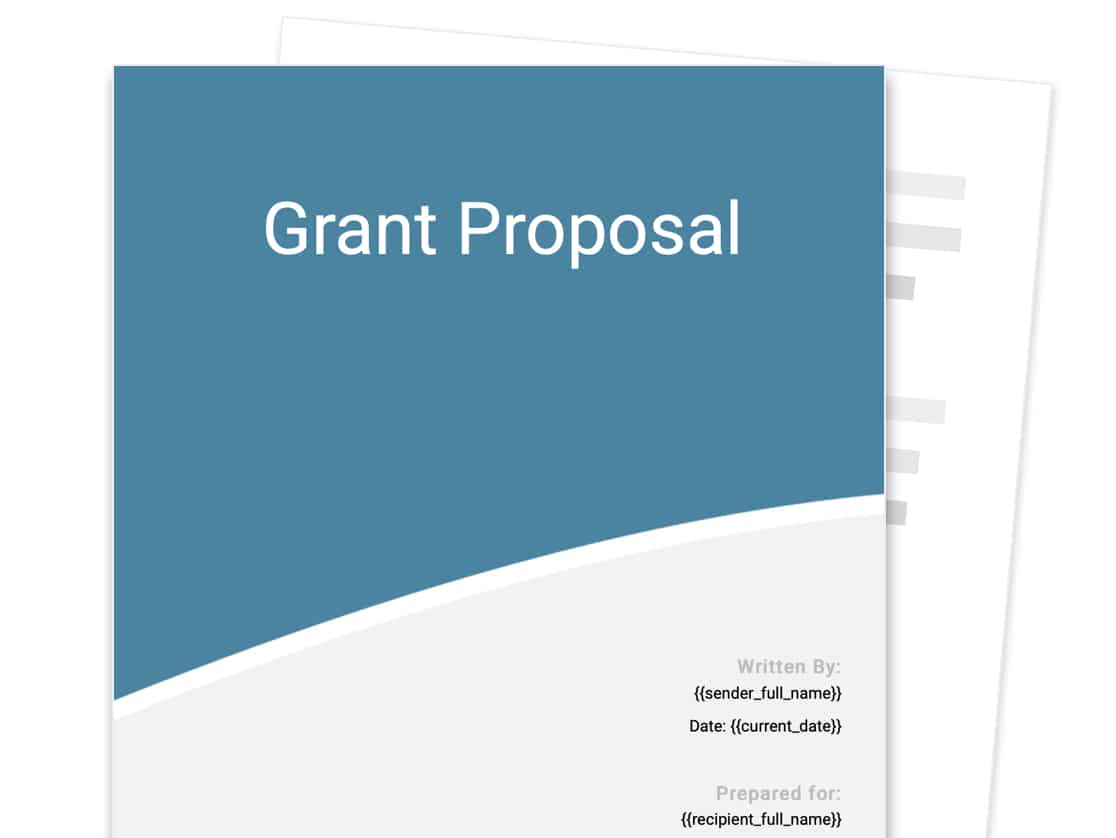 Creating Effective Business Plans
18
Another form of proposal is a business plan.  

A business plan may be defined as a description of a proposed company that explains how it expects to achieve its marketing, financial, and operational goals.  

A business plan is critical for securing financial support of any kind.  
Such a plan also ensures that you have done your homework and know what you are doing in launching your business.  
It provides you with a detailed road map to chart a course to success.
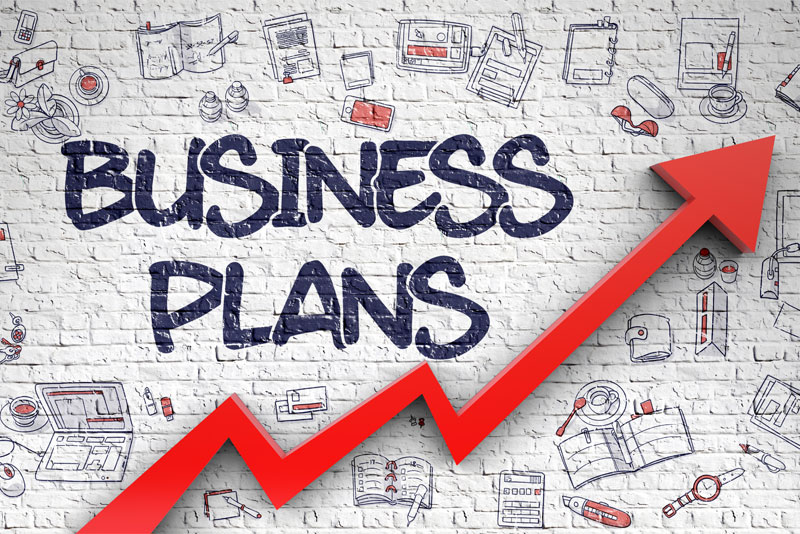 Components of Typical Business Plans
19
Your business plan is more likely to secure the funds it needs if it is carefully written and includes the following elements:

Letter of Transmittal
Mission Statement
Executive Summary
Table of Contents and Company Description
Product or Service Description
Market Analysis
Operations and Management
Financial Analysis
Appendixes
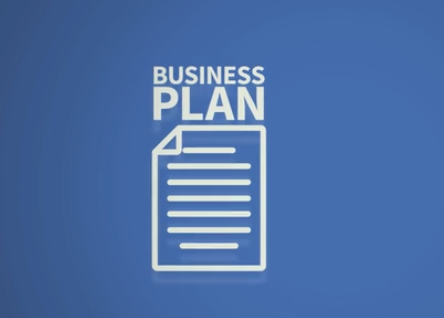 Components of Typical Business Plans1. Letter of Transmittal
20
A letter of transmittal provides contact information for all principals and explains your reason for writing.  

If you are seeking venture capital or an angel investor, the transmittal letter may become a pitch letter.  In that case you would want to include a simple description of your idea and a clear statement of what’s in it for the investor.  

The letter should include a summary of the market, a brief note about the competition, and an explanation of why your business is worthy of investment.
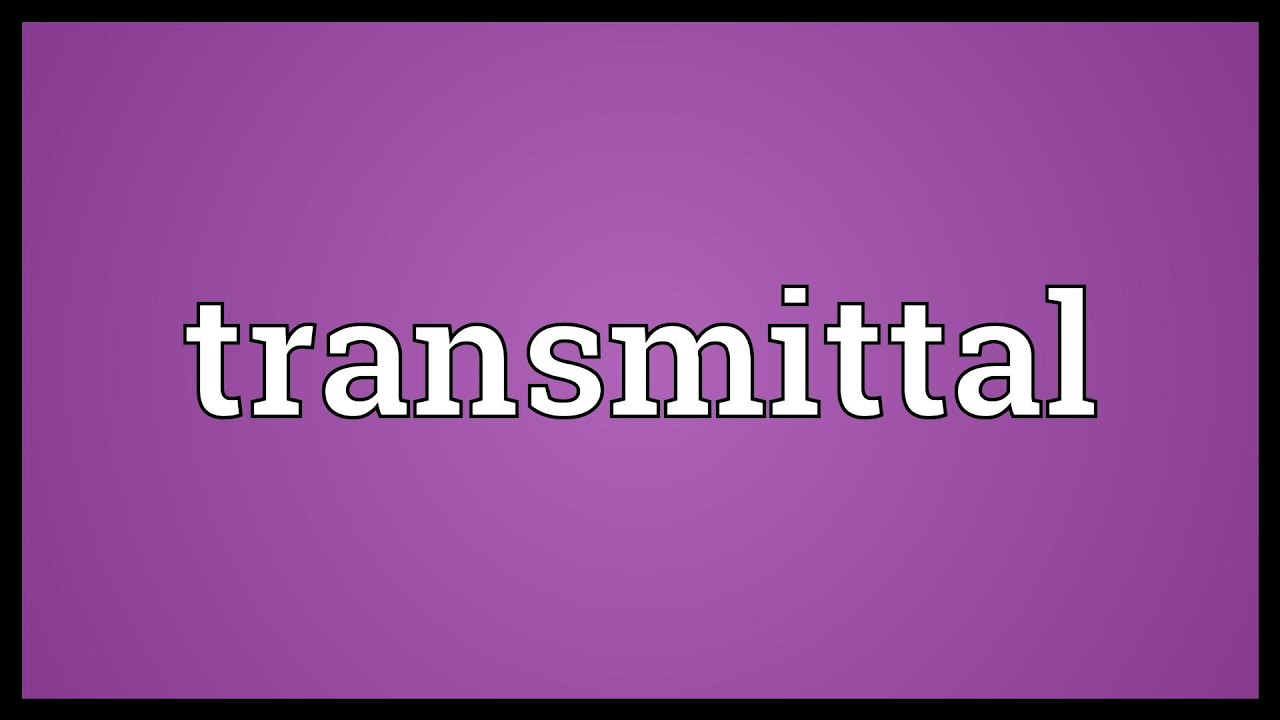 Components of Typical Business Plans2. Mission Statement
21
A business plan mission statement explains the purpose of your business and why it will succeed.  

Many Fortune 500 companies have created mission statements that are both inspirational and concrete.  
For example, Starbucks states its mission simply but graphically:  “To inspire and nurture the human spirit – one person, one cup, and one neighborhood at a time.”  

  Mission statements should be simple, concise, memorable, and unique.
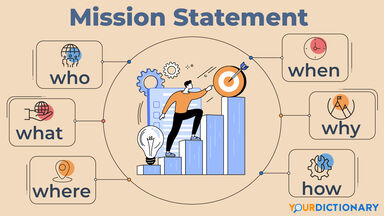 Creating Winning Mission Statements
22
A mission statement describes the reason an organization or program exists.

Goals should be:
Easily understood
Free of complex words and buzz words
Concise, memorable, and simple
Unique in distinguishing a business or program
Questions to ponder:
What do we do?
Why and how do we serve our clients?
What image do we want to convey?
Why did we start this business?
What is the broadest way to describe our work?
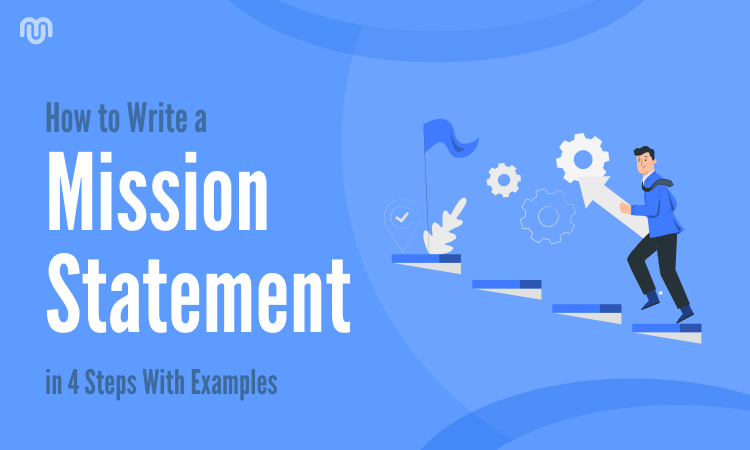 Components of Typical Business Plans3. Executive Summary
23
Your executive summary, which is written last, highlights the main points of your business plan and should not exceed two pages.  

It should conclude by introducing the parts of the plan and asking for financial backing.  

Some business plans combine the mission statement and executive summary.
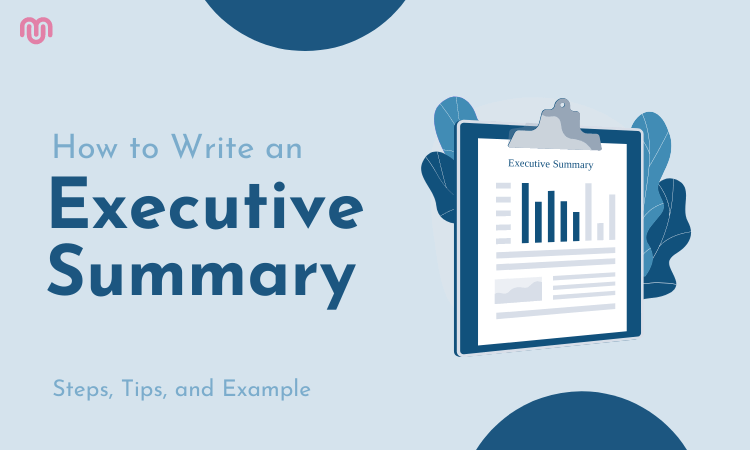 Components of Typical Business Plans4. Table of Contents and Company Description
24
List the page numbers and topics included in your plan.  

Identify the form of your business (proprietorship, partnership, or corporation) and its type (merchandising, manufacturing, or service).  

For existing companies, describe the company’s founding, growth, sales, and profit.
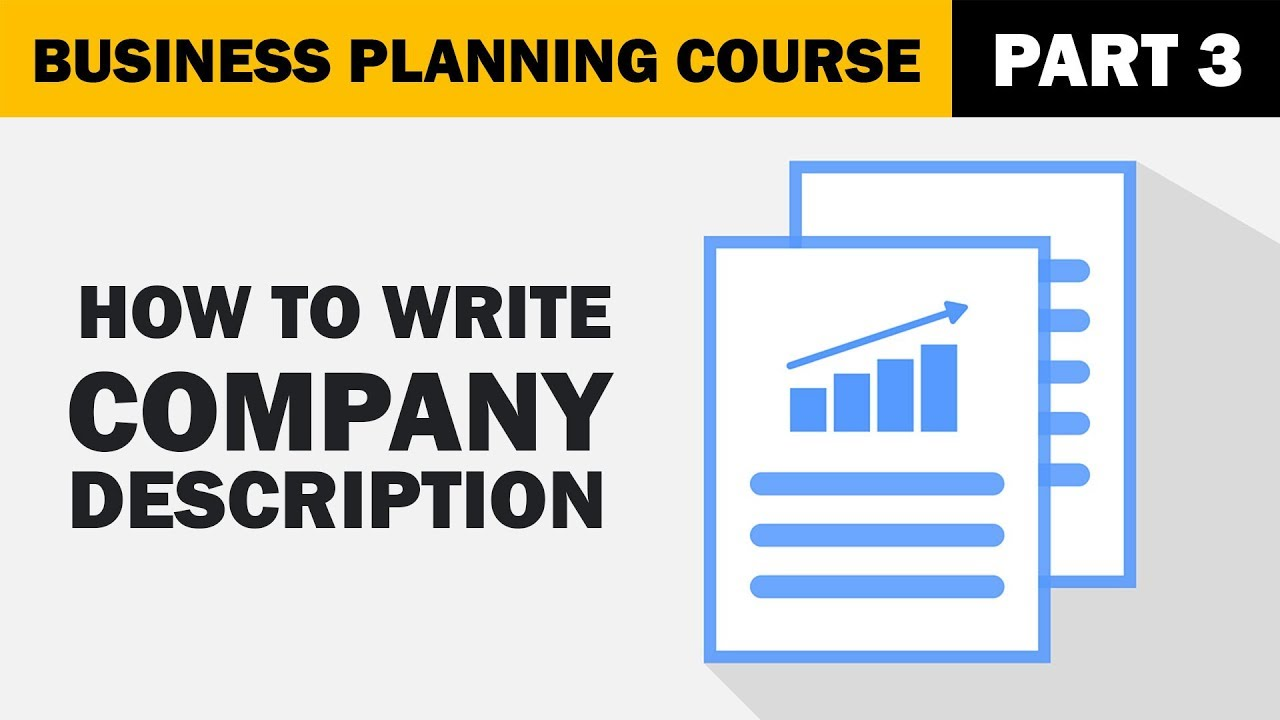 Components of Typical Business Plans5. Product or Service Description
25
In jargon-free language, explain what you are providing, how it will benefit customers, and why it is better than existing products or services.  

For startups, explain why the business will be profitable.  

Investors aren’t always looking for a unique product or service.  Instead, they are searching for a concept whose growth potential distinguishes it from others competing for funds.
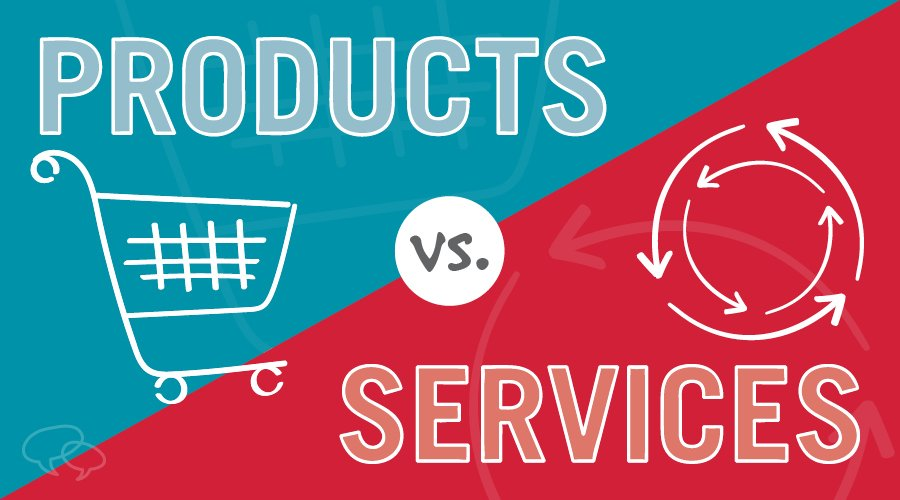 Components of Typical Business Plans6. Market Analysis
26
Discuss market characteristics, trends, projected growth, customer behavior, complementary products and services, and barriers to entry.  

Identify your customers and how you will attract, hold, and increase your market share.  

Discuss the strengths and weaknesses of your direct and indirect competitors.
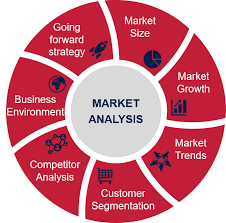 Components of Typical Business Plans7. Operations and Management
27
Explain specifically how you will run your business, including location, equipment, personnel, and management.  

Highlight experienced and well trained members of the management team and your advisors.  

Many investors consider this the most important factor in assessing business potential.  Can your management team implement the business plan?
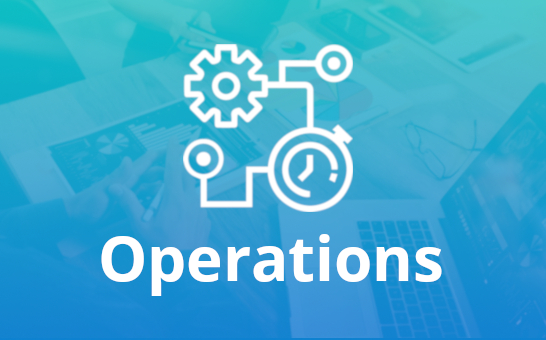 Components of Typical Business Plans8. Financial Analysis
28
Outline a realistic startup budget that includes fees for legal and professional services, occupancy, licenses and permits, equipment, insurance, supplies, advertising and promotions, salaries and wages, accounting, income, and utilities.  

Also present an operating budget that projects costs for personnel, insurance, rent, loan payments, salaries, taxes, repairs, and so on.  

Explain how much money you have, how much you will need to start up, and how much you will need to stay in business.
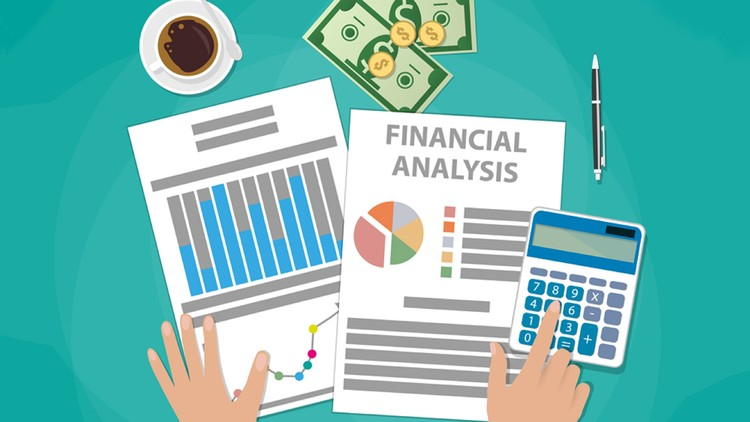 Components of Typical Business Plans9. Appendixes
29
Provide necessary extras such as managers’ resumes, promotional materials, and product photos in appendixes.  

Most appendixes contain tables that exhibit the sales forecast, a personnel plan, anticipated cash flow, profit and loss, and a balance sheet.
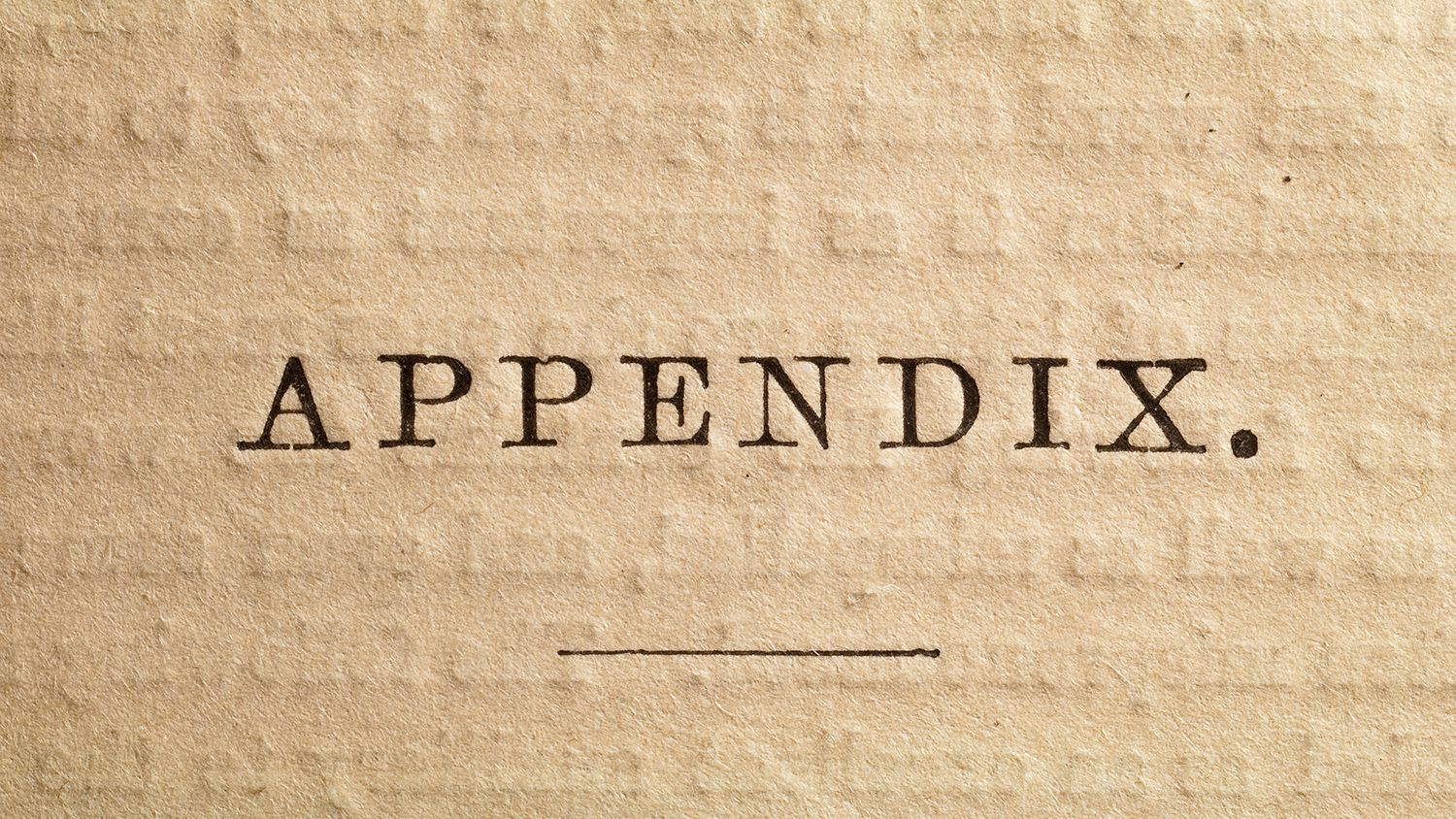 Sample Business Plans on the Web
30
At the Small Business Administration (SBA) website, you will find more business plan advice.  

By registering with the SBA, you can access an eight-step plan for building a business plan.  The SBA site provides helpful business startup information about financing, marketing, employees, taxes, and legal matters.  

Regardless of how good your business plan ends up being, experts emphasize that business plans are living documents and must be revised periodically or they become “old and useless.”
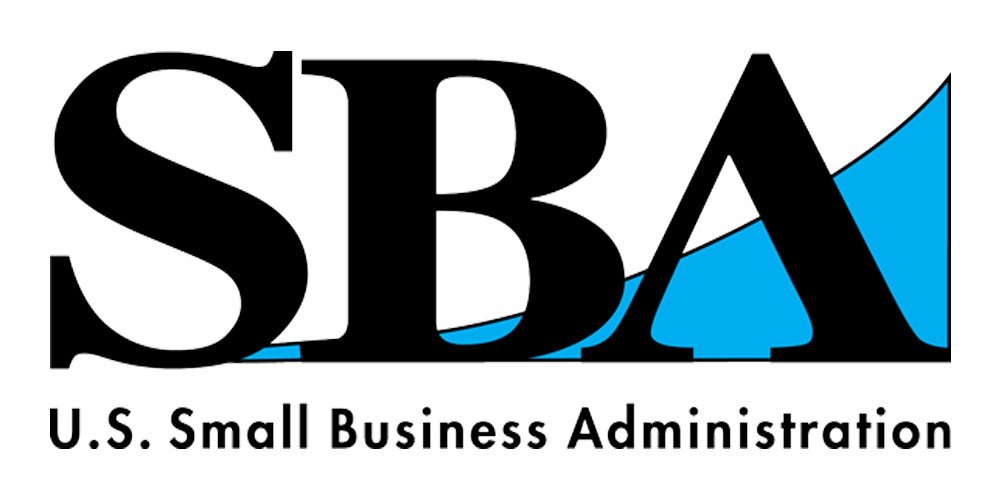 Writing Formal Business Reports
31
A formal report may be defined as a document in which a writer analyzes findings, draws conclusions, and makes recommendations intended to solve a problem.  

Formal business reports are similar to formal proposals in length, organization, and tone.  Instead of making an offer, however, formal reports represent the product of thorough investigation and analysis.  They present ordered information to decision makers in business, industry, government, and education.  

In many ways formal business reports are extended versions of analytical business reports.
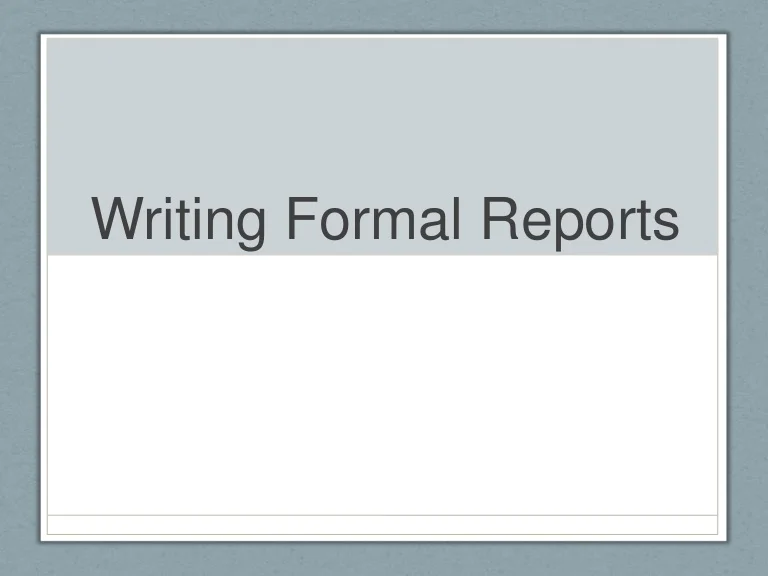 Body and Back Matter Components of Formal Business Reports1. Body
32
The principal section in a formal report is the body.  

It discusses, analyzes, interprets, and evaluates the research findings or solution to the initial problem.  This is where you show the evidence that justifies your conclusions.  

Organize the body into main categories following your original outline or using one of the organizational methods described in Chapter 12        (time, component, importance, criteria, or convention).
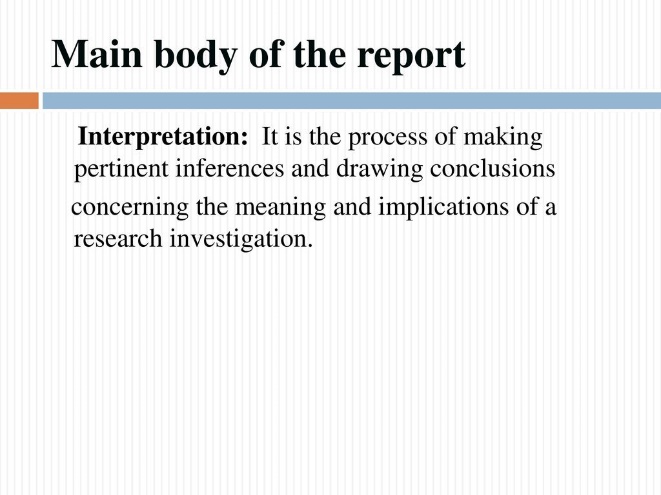 Body and Back Matter Components of Formal Business Reports2. Conclusions
33
The conclusion is an important section which tells what the findings mean, particularly in terms of solving the original problem.  

Some writers prefer to intermix their conclusions with the analysis of the findings – instead of presenting the conclusions separately.  
Other writers place the conclusions before the body so that busy readers can examine the significant information immediately.  

Still others combine the conclusions and recommendations.
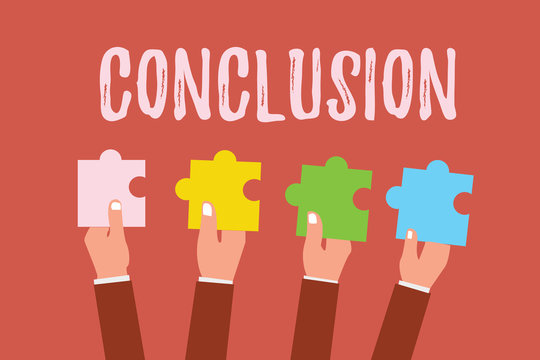 Body and Back Matter Components of Formal Business Reports2. Conclusions
34
Most writers, though, present the conclusions after the body because readers expect this structure.  

In long reports this section may include a summary of findings.  

To improve comprehension, you may present the conclusions in a numbered or bulleted list.
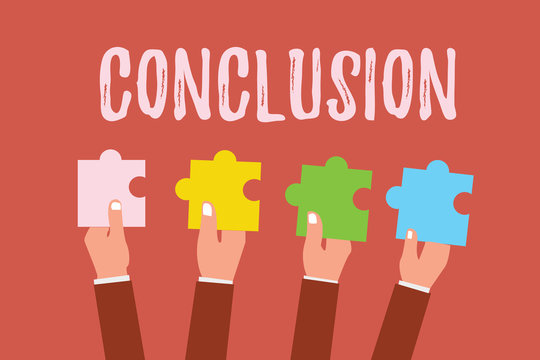 Body and Back Matter Components of Formal Business Reports3. Recommendations
35
When asked, you should submit recommendations that make precise suggestions for actions to solve the report problem.  

Recommendations are most helpful when they are practical, reasonable, feasible, and ethical.  Naturally, they should evolve from the findings and conclusions.  Do not introduce new information in the conclusions or recommendations sections.  

As with conclusions, the position of recommendations is somewhat flexible.  They may be combined with conclusions, or they may be presented before the body, especially when the audience is eager and supportive.  Generally, though, in formal reports they come last.
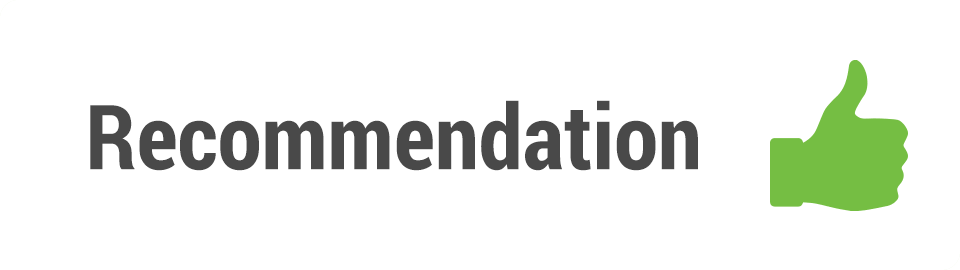 Body and Back Matter Components of Formal Business Reports3. Recommendations
36
Recommendations require an appropriate introductory sentence, such as “The findings and conclusions in this study support the following recommendations.”  

When making many recommendations, number them and phrase each as a command.  

If appropriate, add information describing the who, what, when, where, why, and how for putting each recommendation into operation.
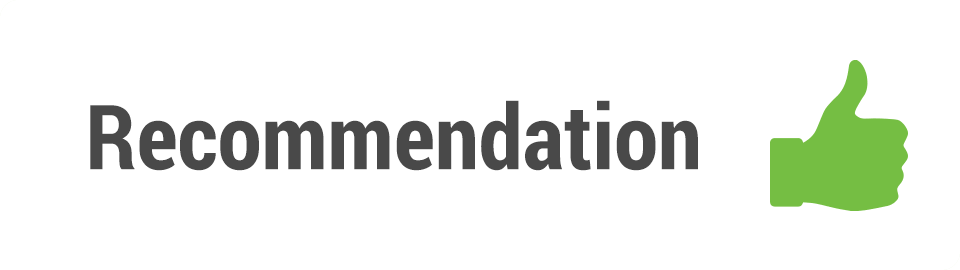 Body and Back Matter Components of Formal Business Reports4. Appendix(es)
37
Incidental or supporting materials belong in appendixes at the end of a formal report.  

These materials are relevant to some readers but not to all.  
They may also be too bulky to include in the text.  
Appendixes may include survey forms, copies of other reports, tables of data, large graphics, and related correspondence.  

If multiple appendixes are necessary, they are named “Appendix A,” “Appendix B,” and so forth.
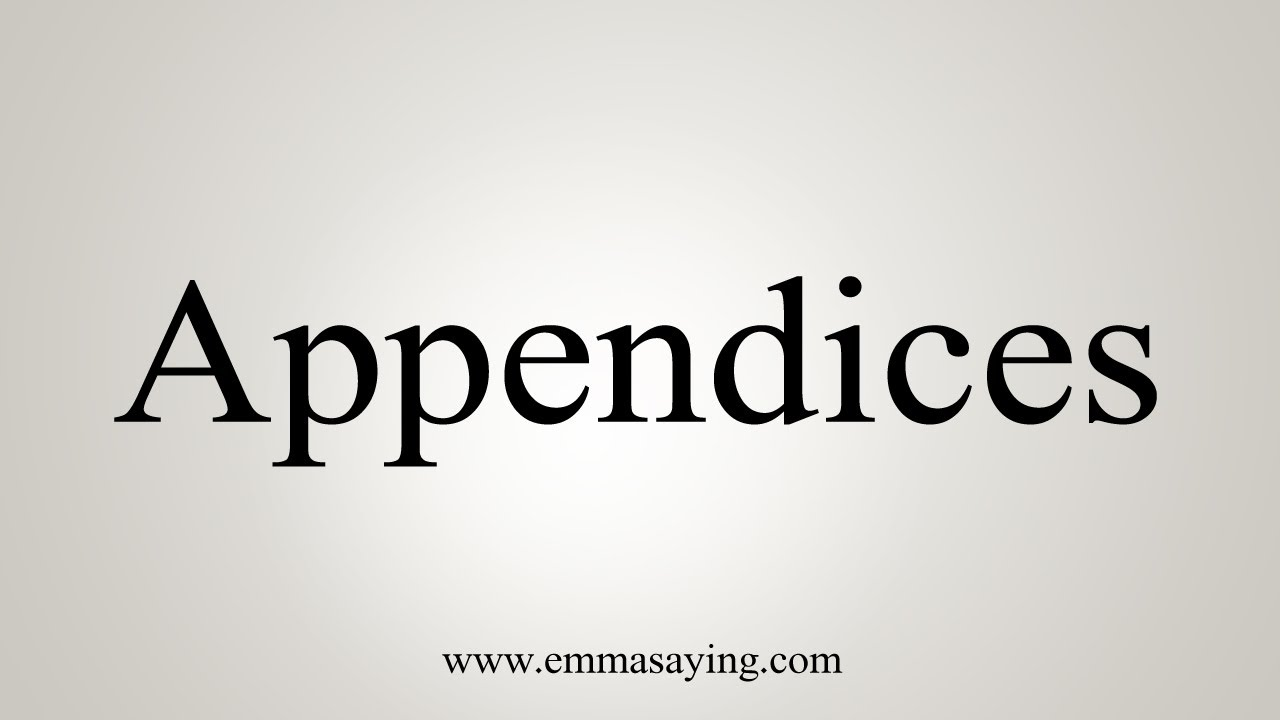 Body and Back Matter Components of Formal Business Reports5. Works Cited or References
38
Include the author, title, publication, date of publication, page number, and other significant data for all ideas or quotations used in report.  

For electronic references include the preceding information plus the Internet address, or URL, leading to the citation.
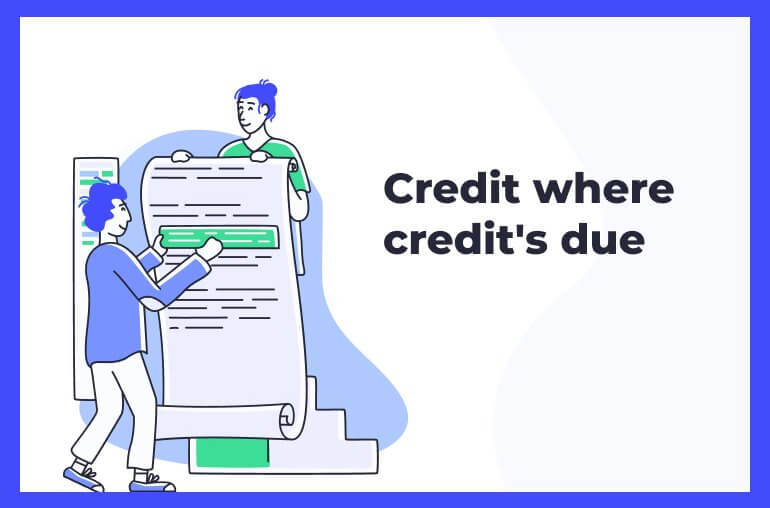 Body and Back Matter Components of Formal Business Reports5. Works Cited or References
39
If you use the MLA (Modern Language Association) referencing format, list all sources of information alphabetically in a section titled “Works Cited.”  

If you use the APA (American Psychological Association) format, your list is called “References.”  

Your listed sources must correspond to in-text citations in the report whenever you are borrowing words or ideas from published and unpublished resources.
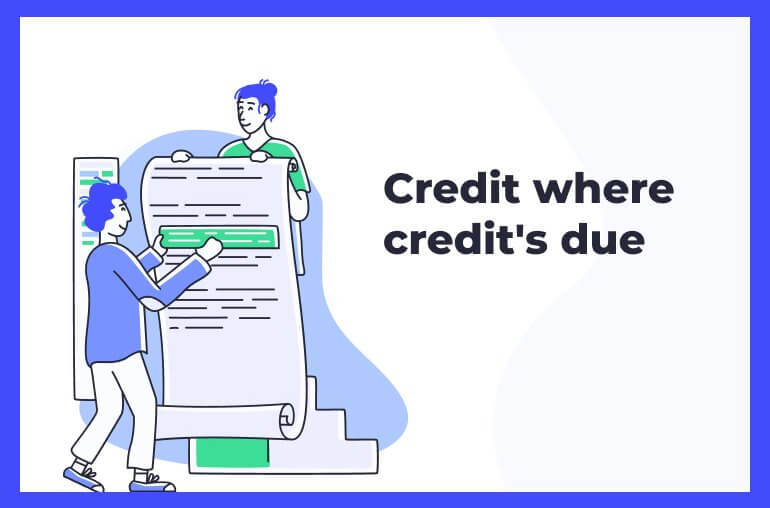 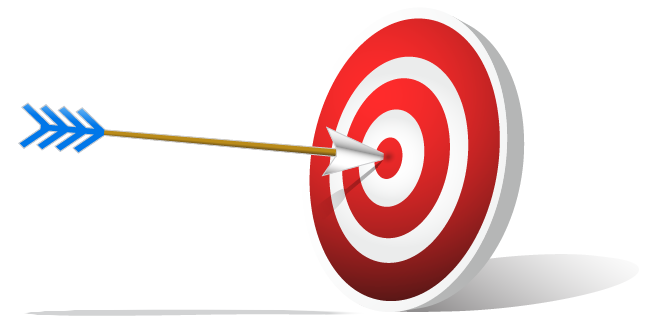 Unit Four: Reports, Proposals, and Presentations
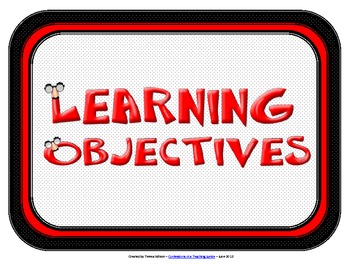 40
Chapter Fourteen: Business Presentations

Learning Outcomes:

Recognize various types of business presentations, and discuss two important first steps in preparing for any of these presentations.
Explain how to organize your business presentation, understand contemporary visual aids, and know how to build audience rapport.
Create an impressive, effort-free multimedia presentation that shows a firm grasp of basic visual design principles.
Specify delivery techniques for use before, during, and after a presentation to keep the audience engaged.
Organize presentations for intercultural audiences and in teams.
List techniques for improving telephone skills to project a positive image.
Creating Effective Business Presentations
41
All business people have to inform others or sell an idea. 

Such informative and persuasive presentations are often conveyed in person and involve audiences of various sizes.  

If you are like most people, you have apprehension when speaking in public.  That’s normal.  Good speakers are made, not born.  

The good news is that you can conquer the fear of public speaking and hone your skills with instruction and practice.
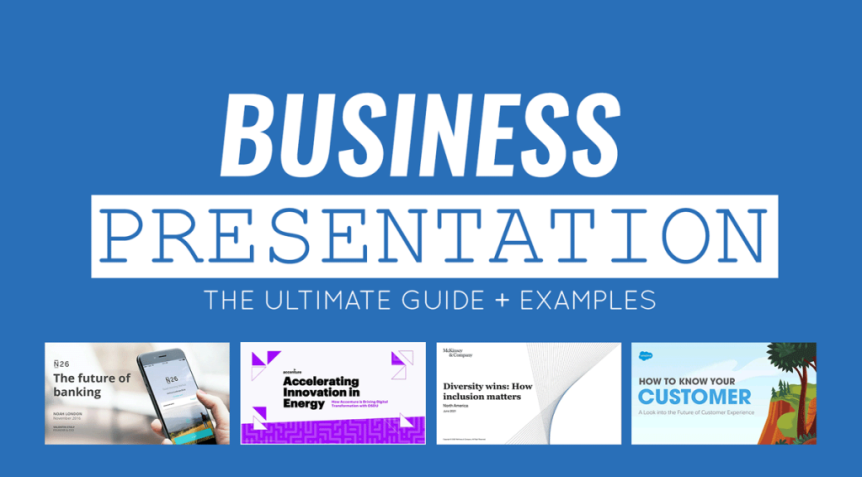 Speaking Skills and Your Career
42
When you are in the job market, remember that speaking skills rank high on recruiters’ wish lists.  

According to an annual survey of career services professionals 67% of the respondents named verbal communication as a key attribute they seek in an applicant’s resume; being well-spoken ranks among the top ten employability skills.  

A recent Harris poll for presentation software service Prezi revealed that 70% of professionals who give presentations consider them:             “critical to their success at work.”
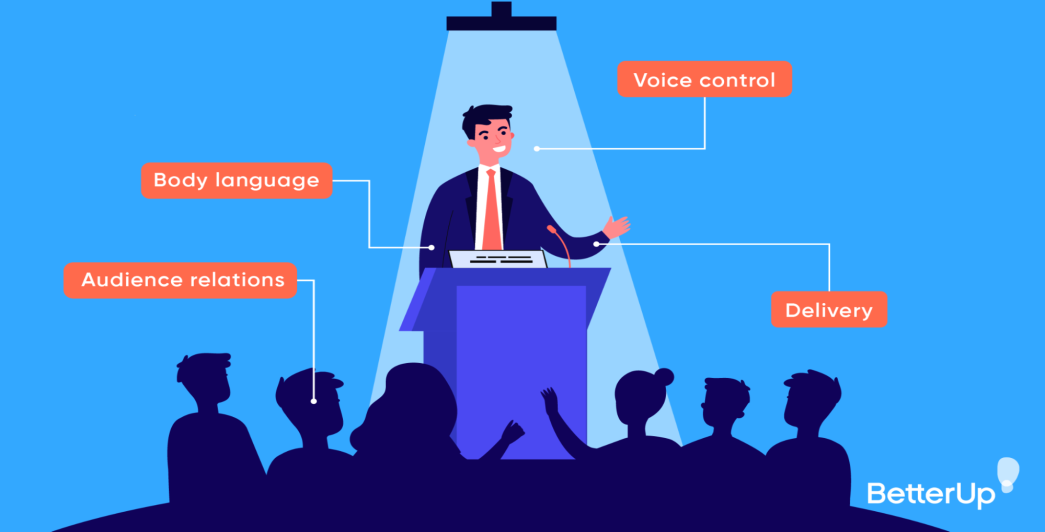 Understanding Presentation Types
43
A common part of a business professional’s life is making presentations.  Some presentations are informative, whereas others are persuasive.  

Some are face-to-face; others, virtual.  
Some are performed before big audiences, whereas others are given to smaller groups.  

Some presentations are elaborate; others are simple.
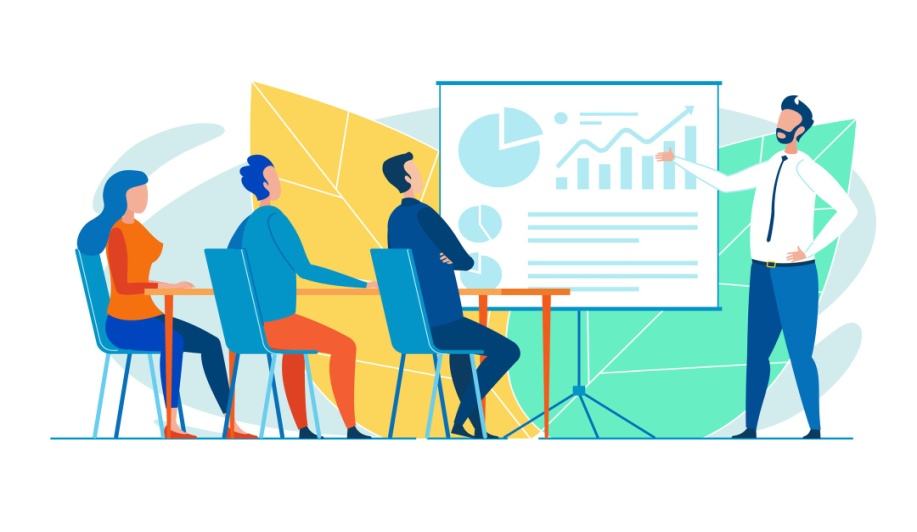 Knowing Your Purpose
44
Regardless of the type of presentation, you must prepare carefully to ensure that it is effective.  

The most important part of your preparation is deciding what you want to accomplish.  Whether your goal is to persuade or to inform, you must have a clear idea of where you are going.  

At the end of your presentations, what do you want your listeners to remember to do?
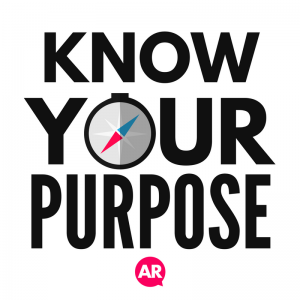 Knowing Your Audience
45
As in any type of communication, a second key element in preparation is analyzing your audience, anticipating the reactions of audience members, and adjusting to their needs if necessary.  

Audiences may fall into four categories: (1) friendly, (2) neutral, (3) uninterested, and (4) hostile.
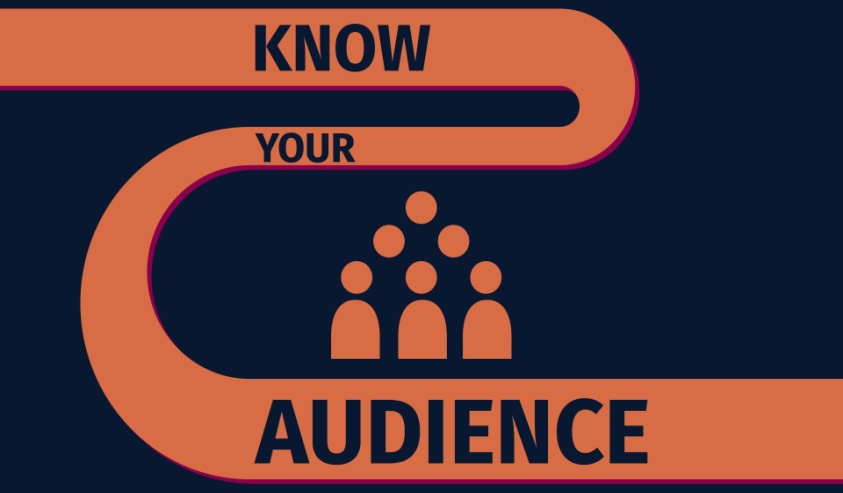 Succeeding with Four Audience Types1. Friendly
46
Friendly: They like you and your topic.

Use any pattern.  Try something new.  Involve the audience.
Be warm, pleasant, and open.  Use lots of eye contact and smiles.

Include humor, personal examples, and experiences.
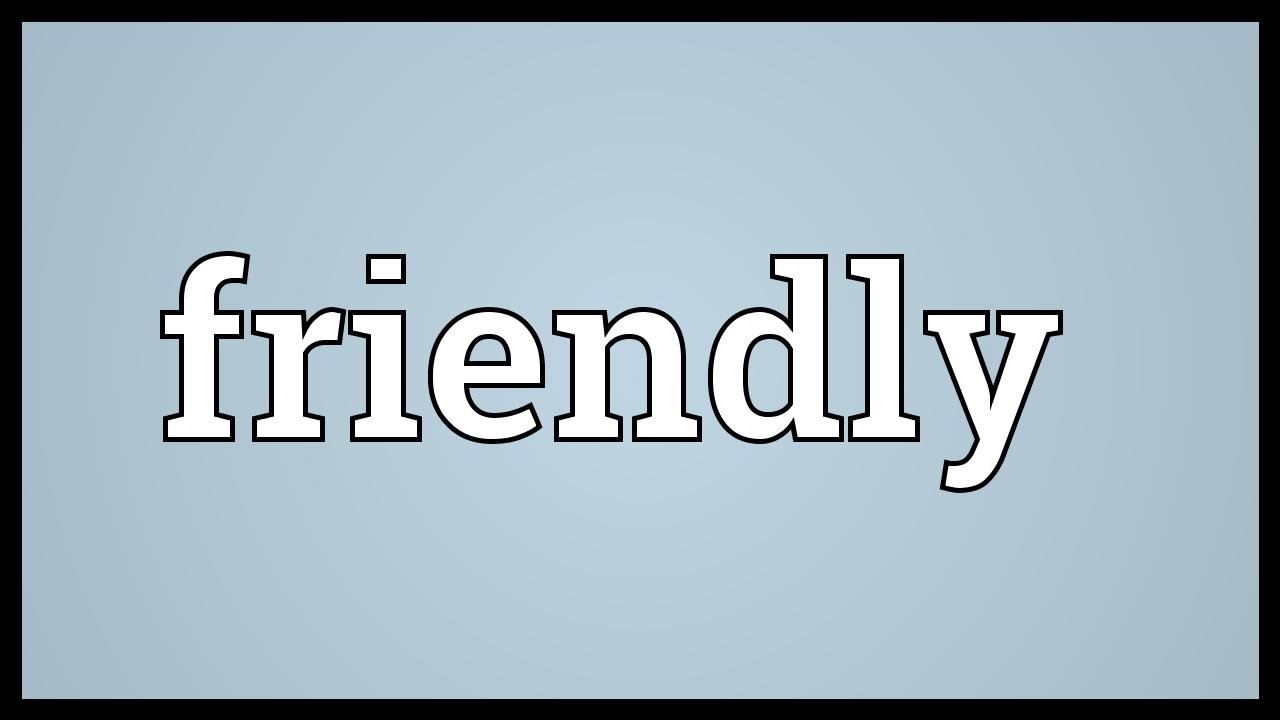 Succeeding with Four Audience Types2. Neutral
47
Neutral: They are calm, rational; their minds are made up, but they are objective.

Present both sides of the issue.  Use pro/con or problem/solution patterns.  Save time for audience questions.
Be controlled.  Do nothing showy.  Use confident, small gestures.

Use facts, statistics, expert opinion, and comparison and contrast.  
Avoid humor, personal stories, and flashy visuals.
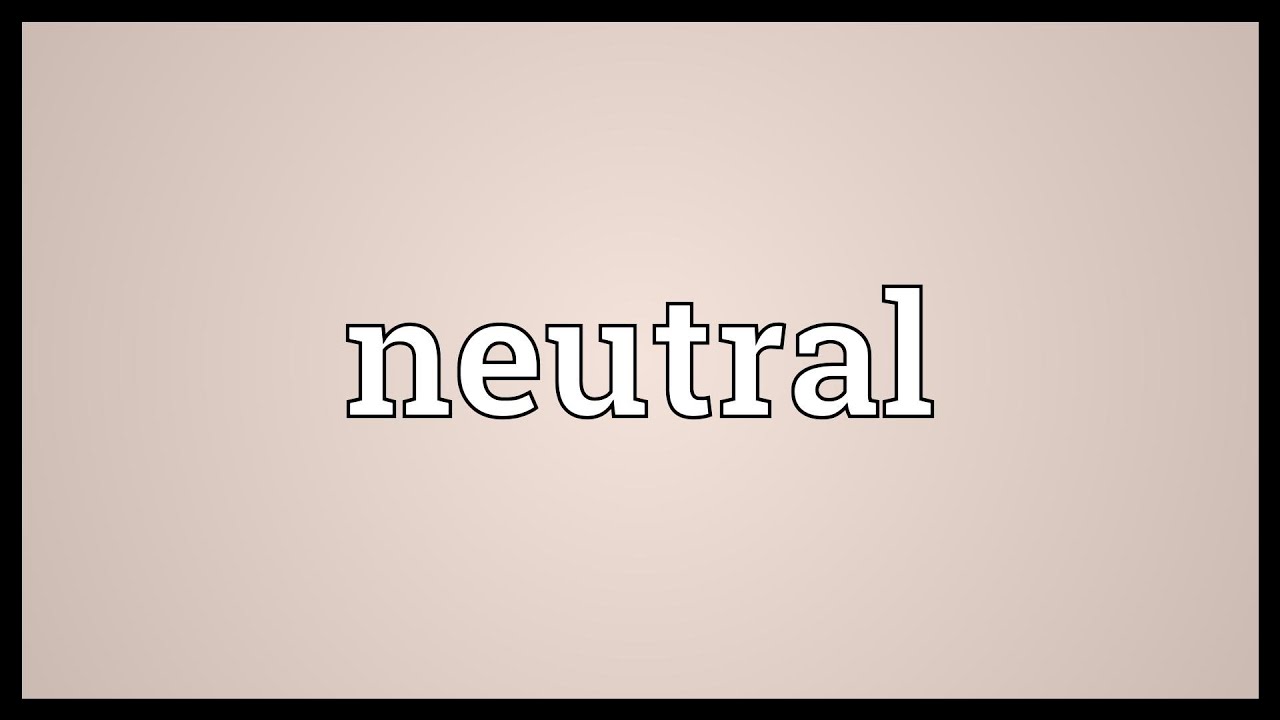 Succeeding with Four Audience Types3. Uninterested
48
Uninterested: They have short attention spans; they may be there against their will.

Be brief – include no more than three points.  Avoid topical and pro/con patterns that seem lengthy to the audience.
Be dynamic and entertaining.  Move around.  Use large gestures.

Use humor, cartoons, colorful visuals, powerful quotations, and startling statistics.
Avoid darkening the room, standing motionless, passing out handouts, using boring visuals, or expecting the audience to participate.
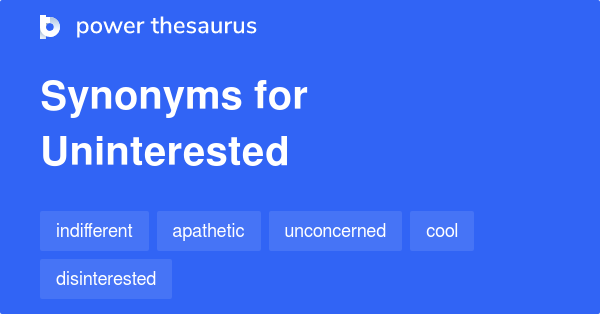 Succeeding with Four Audience Types4. Hostile
49
Hostile: They want to take charge or to ridicule the speaker; they may be defensive, emotional.

Organize using a noncontroversial pattern, such as a topical, chronological, or geographical strategy.
Be calm and controlled.  Speak evenly and slowly.

Include objective data and expert opinion.  Avoid anecdotes and humor.
Avoid a question-and-answer period, if possible; otherwise, use a moderator or accept only written questions.
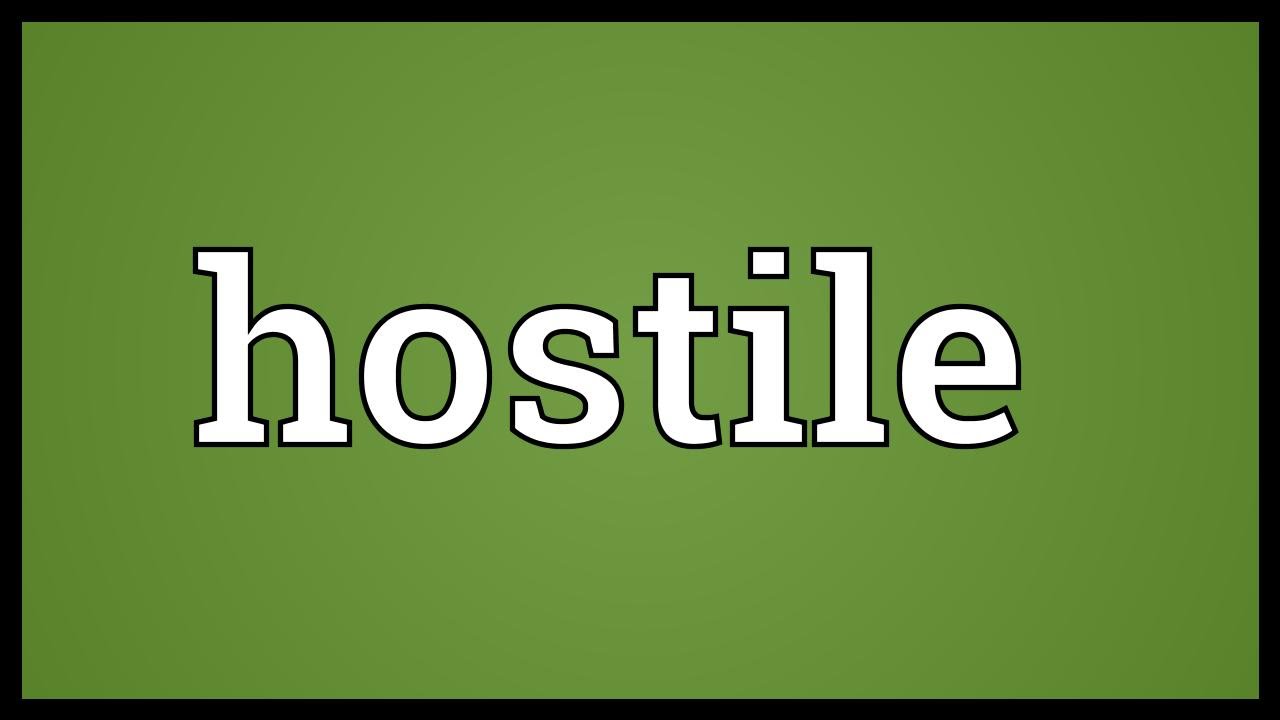 Knowing Your Audience
50
By anticipating your audience, you have a better idea of how to organize your presentation.  

A friendly audience, for example, will respond to humor and personal experiences.  A hostile audience requires and even, controlled delivery style with objective data and expert opinion.  

Whatever type of audience you will face, remember to plan your presentation so that it focuses on audience benefits.  
People in your audience will want to know what’s in it for them.
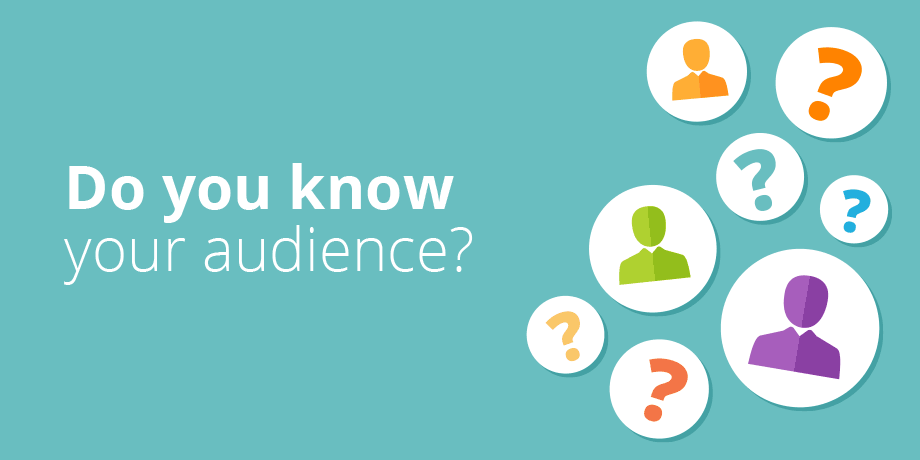 Knowing Your Audience
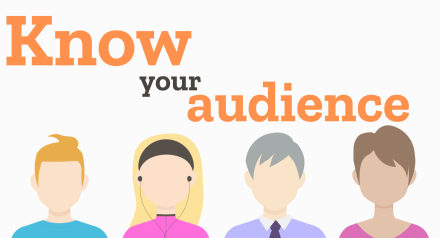 51
Other elements, such as age, gender, education level, experience, and the size of the audience, will affect your style and message.  

Analyze the following questions to determine your organizational pattern, delivery style, and supporting material.

How will this topic appeal to this audience?
How can I relate this information to my listeners’ needs?
How can I earn respect so that they accept my message?
What would be most effective in making my point? Facts? Statistics? Personal experiences? Expert Opinion? Humor? Cartoons? Graphic Illustrations? Demonstrations? Case Histories? Analogies?
What measures must I take to ensure that this audience remembers my main points?
Connecting with Audiences by Organizing Content and Using Visual Aids
52
After determining your purpose and analyzing the audience, you are ready to collect information and organize it logically.  

Good organization and intentional repetition are the two most powerful keys to audience comprehension and retention.  
In fact, many speech experts recommend the following admittedly repetitious, but effective, plan:

Tell them what you are going to tell them.
Tell them.
Tell them what you have told them.
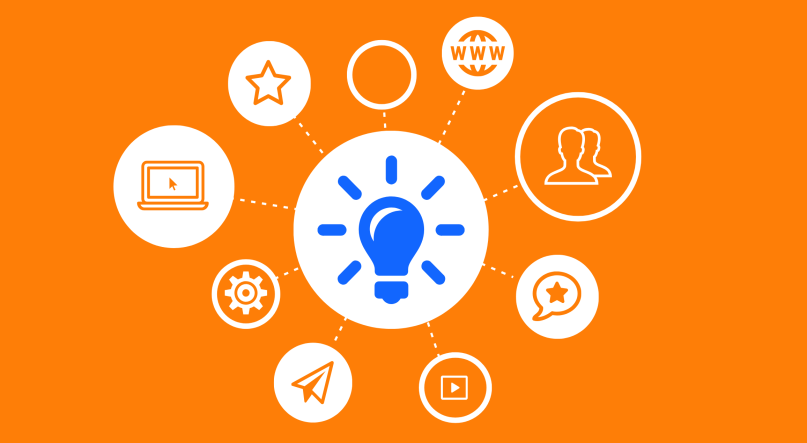 Capturing Attention in the Introduction
53
Strive to accomplish three goals in the introduction to your presentation:

Capture listeners’ attention and get them involved.
Identify yourself and establish your credibility.
Preview your main points.
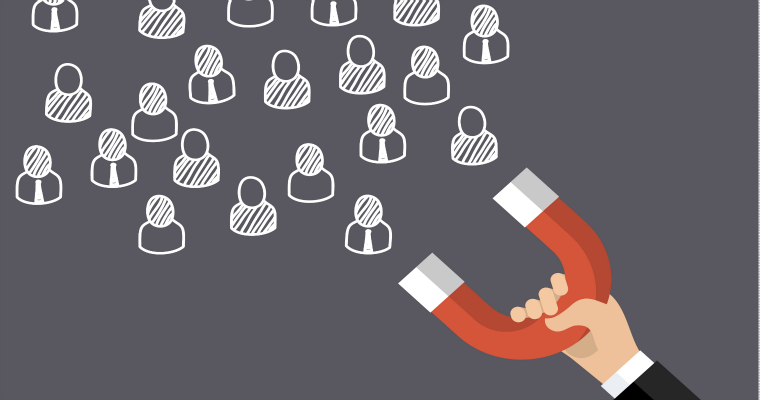 Capturing Attention in the Introduction
54
If you are able to appeal to listeners and involve them in your presentation right from the start, you are more likely to hold their attention until the finish.  

Consider some of the same techniques that you used to open sales letters: a question, a startling fact, a joke, a story, or a quotation.  

Some speakers achieve involvement by opening with a question or command that requires the audience to raise their hands or stand up.
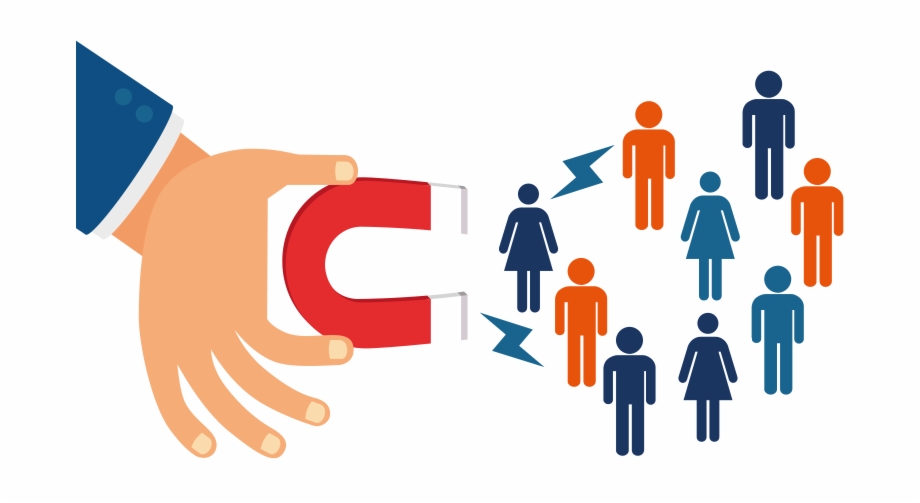 Capturing Attention in the Introduction
55
To establish credibility, describe your position, knowledge, education, or experience – whatever qualifies you to speak.  

The way you dress, the self-confidence you display, and your direct eye contact can also build credibility.  
In addition, try to connect with your audience.  

Listeners respond particularly well to speakers who reveal something of themselves and identify with them.  A consultant addressing office workers might reminisce about how they started as an administrative assistant; a CEO might tell a funny story in which the joke is on him.  
Use humor if you can pull it off (not everyone can).
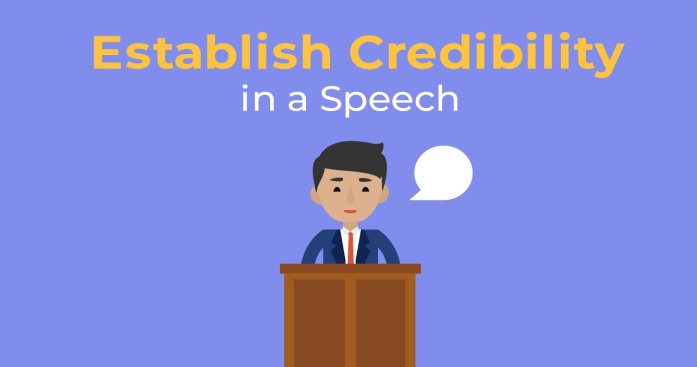 Capturing Attention in the Introduction
56
After capturing your audience’s attention and effectively establishing your credibility, you will want to preview the main points of your topic, perhaps with a visual aid.
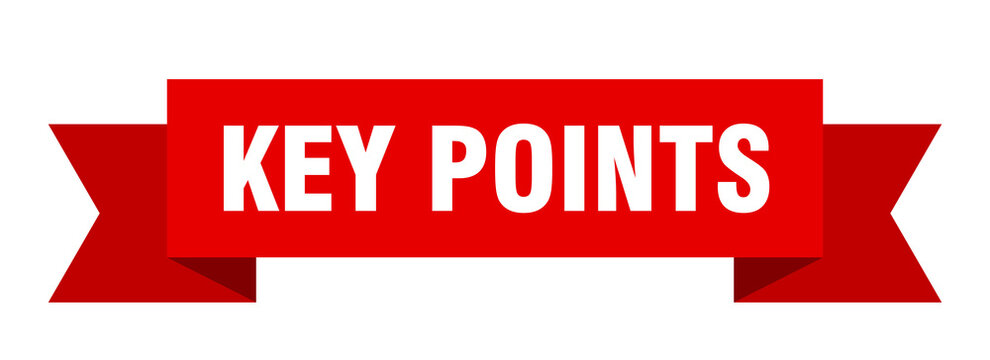 Organizing the Body of the Presentation
57
The most effective oral presentations focus on a few principal ideas.  

The body of your short presentation (20 minutes or less) should include a limited number of main points – two to four.  
Develop each main point with adequate, but not excessive, explanation and details.  

Too many details can obscure the main message, so keep your presentation simple and logical.
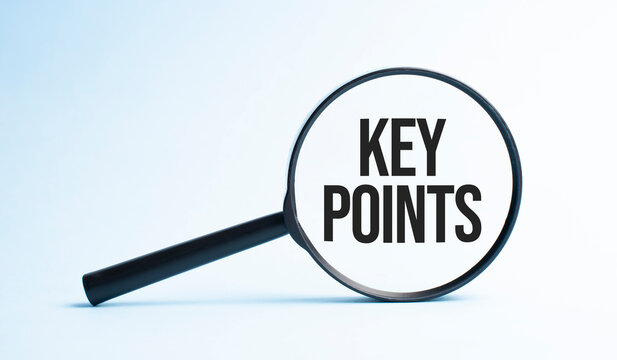 Summarizing in the Conclusion
58
Strive to achieve three goals in summarizing the conclusion:

Summarize the main themes of the presentation.
Leave the audience with a specific and memorable take-away.
Include a statement that allows you to exit the podium gracefully.
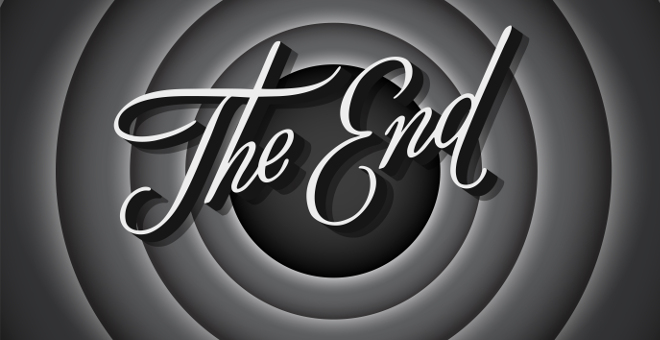 Summarizing in the Conclusion
59
A conclusion is like a punch line and must stand out.  

Think of it as the high point of your presentation, a valuable kernel of information to take away.  The valuable kernel of information, or take-away, should tie in with the opening or present a forward-looking idea. 

Avoid rehashing, in the same words, what you said before, but ensure that you will leave the audience with very specific information or benefits and a positive impression of you and your company.
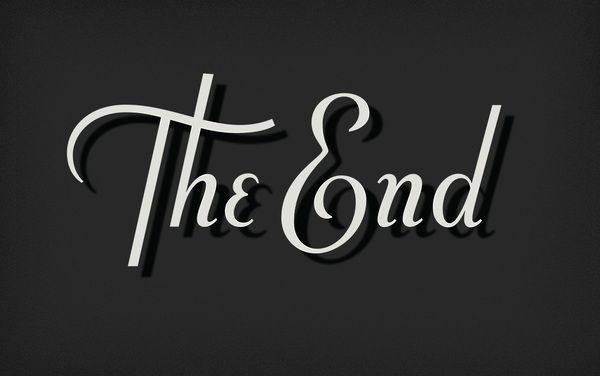 Establishing Audience Rapport
60
Good speakers are adept at building audience rapport. They form a bond with the audience, entertaining as well as informing.  

From observations of successful and unsuccessful speakers, we have learned that the good ones use a number of verbal and nonverbal techniques to connect with the audiences. 

Their helpful techniques include providing effective imagery, supplying verbal signposts, and using body language strategically.
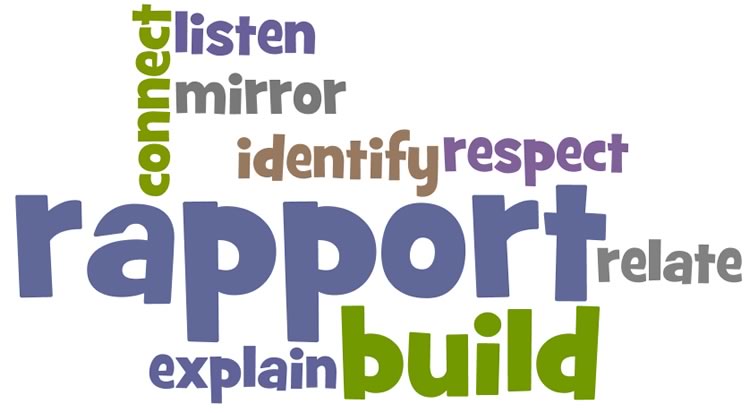 Nonverbal Messages
61
Although what you say is most important, the nonverbal messages you send can also have a powerful effect on how well your audience receives your message.  

How you look, how you move, and how you speak can make or break your presentation.  The following suggestions focus on nonverbal tips to ensure that your verbal message resonates with your audience.

Look Terrific
Animate Your Body
Punctuate Your Words
Get out from Behind the Podium
Vary Your Facial Expressions
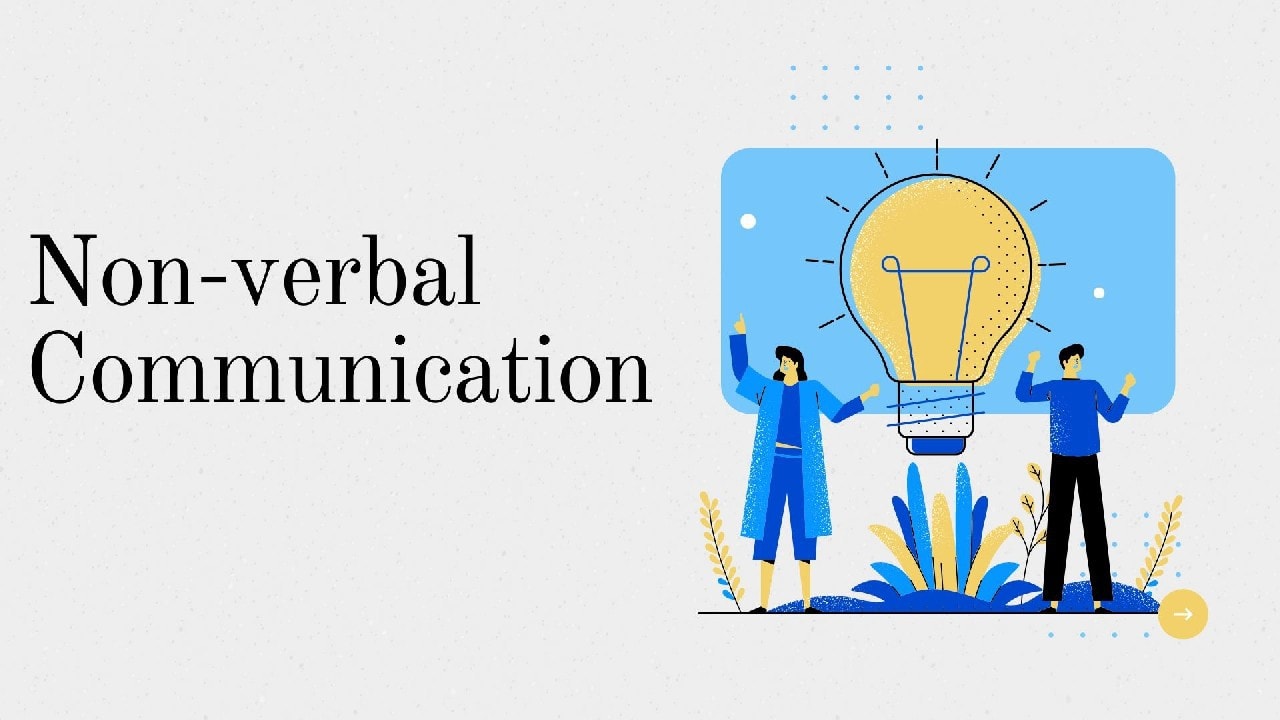 Effective Imagery
62
You will lose your audience quickly if you fill your talk with abstractions, generalities, and dry facts.  

Use imagery that is engaging, realistic, and credible; such as:

Metaphor
Analogy
Personalized Statistics
Scenarios
Anecdote
Simile
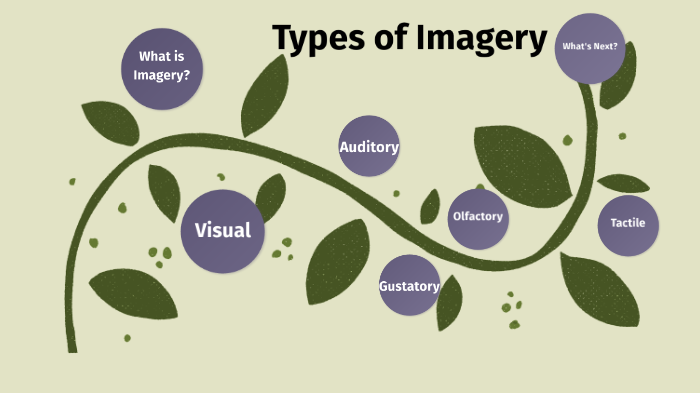 Effective Imagery Engages the Audience
63
1. Metaphor

Comparison between dissimilar things without the words “like” or “as.”

Our competitor’s CEO is a snake when it comes to negotiating.
My desk is a garbage dump.
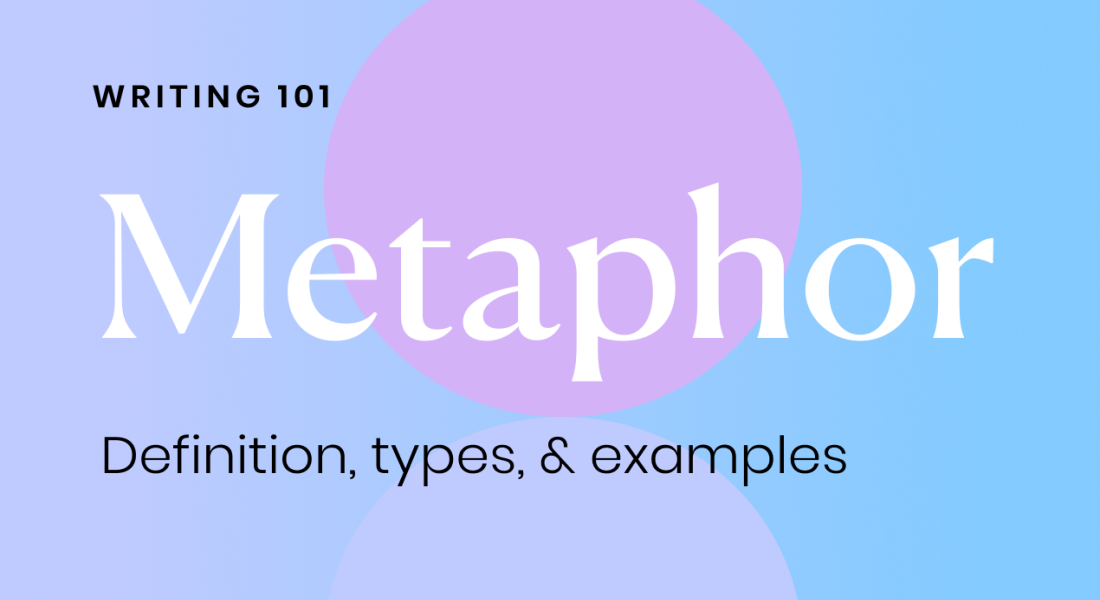 Effective Imagery Engages the Audience
64
2. Analogy

Comparison of similar traits between dissimilar things.

Product development is similar to conceiving, carrying, and delivering a baby.
Downsizing is comparable to an overweight person’s regimen of dieting and exercising.
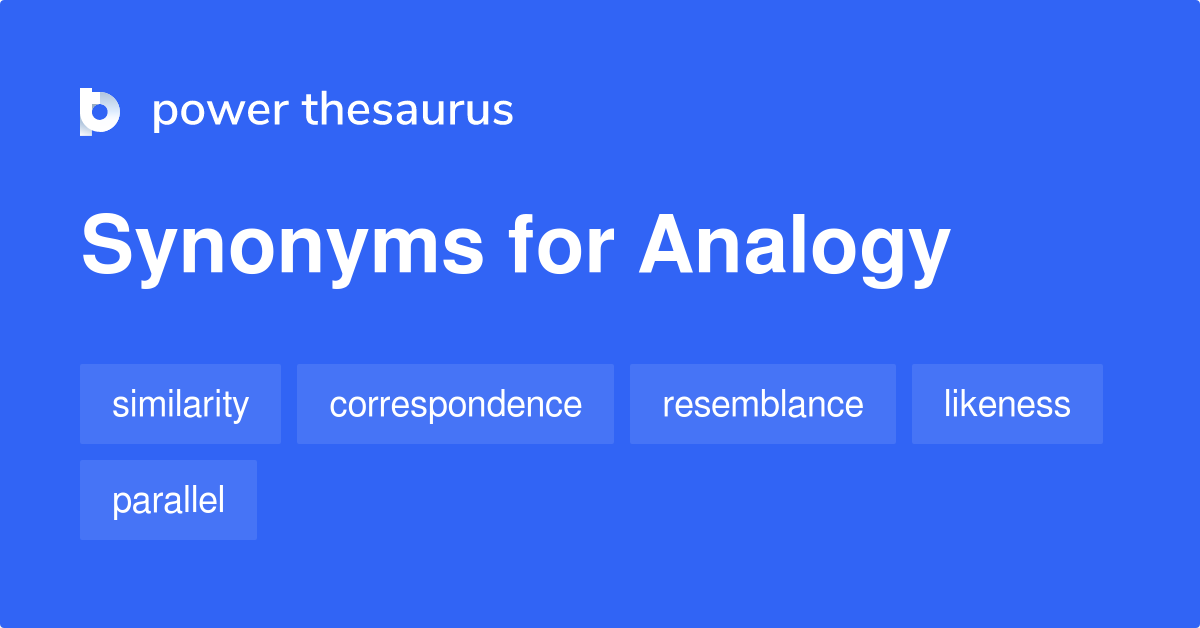 Effective Imagery Engages the Audience
65
3. Personalized Statistics

Facts that affect the audience.

Look around you.  Only three out of five graduates will find a job after graduation.
One typical meal at a fast food restaurant contains all the calories you need for an entire day.
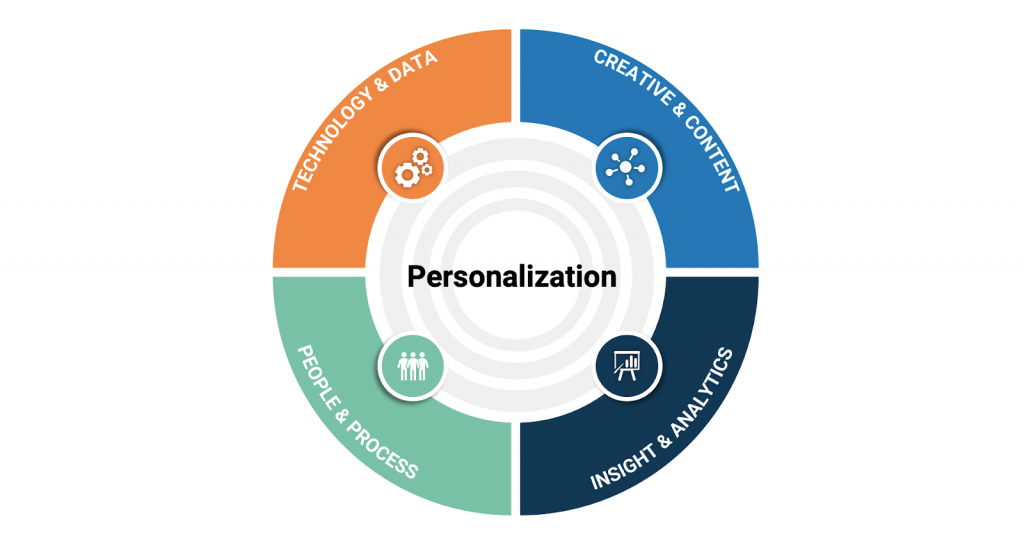 Effective Imagery Engages the Audience
66
4. Scenarios

The worst or best that could happen.

If we don’t back up now, a crash could wipe out all customer data.
If we fix the system now, we can expand our customer files and also increase sales.
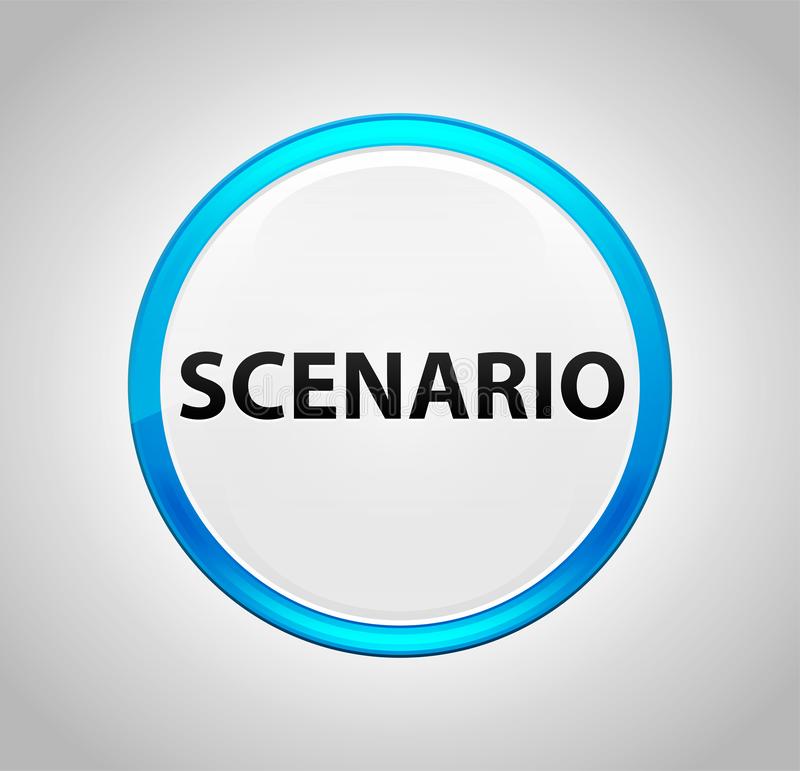 Effective Imagery Engages the Audience
67
5. Anecdote

A personal story.

Let me share a few personal blunders online and what I learned from my mistakes.
I always worried about my pets while I was away.  That’s when I decided to start a pet hotel.
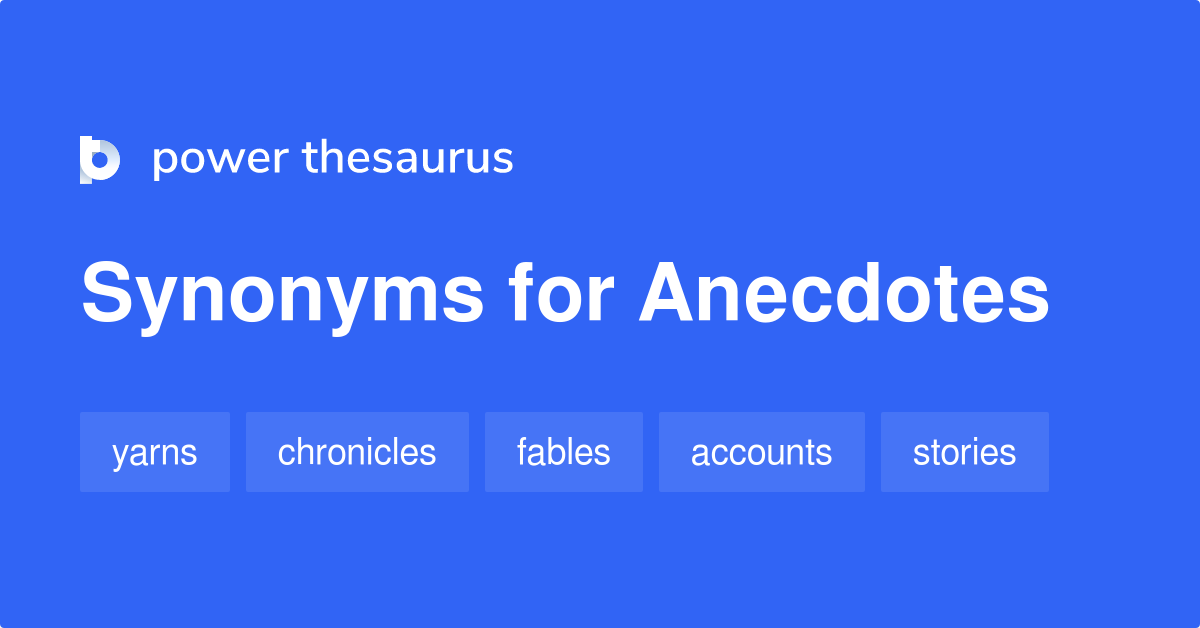 Effective Imagery Engages the Audience
68
6. Simile

Comparison that includes the words “like” or “as.”

Our critics used our report like a drunk uses a lamppost – for support rather than illumination.
She’s as happy as someone who just won the lottery.
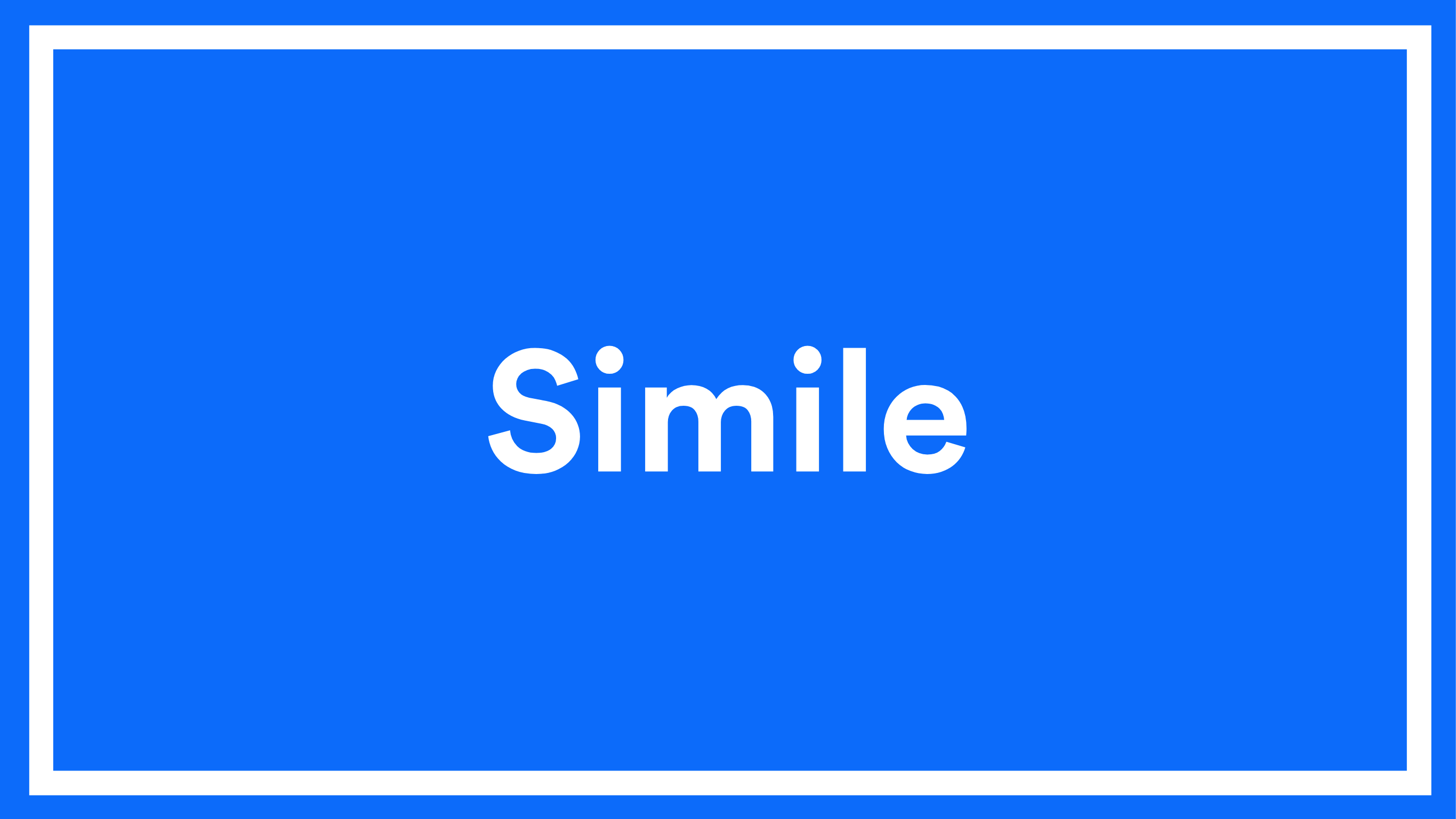 Understanding Contemporary Visual Aids
69
Good visual aids emphasize and clarify main points, thus improving comprehension and retention.  They increase audience interest, and they make the presenter appear more professional, better prepared, and more persuasive.  

Well-designed visual aids illustrate and emphasize your message more effectively than words alone; therefore, they may help shorten a meeting or achieve your goal faster.
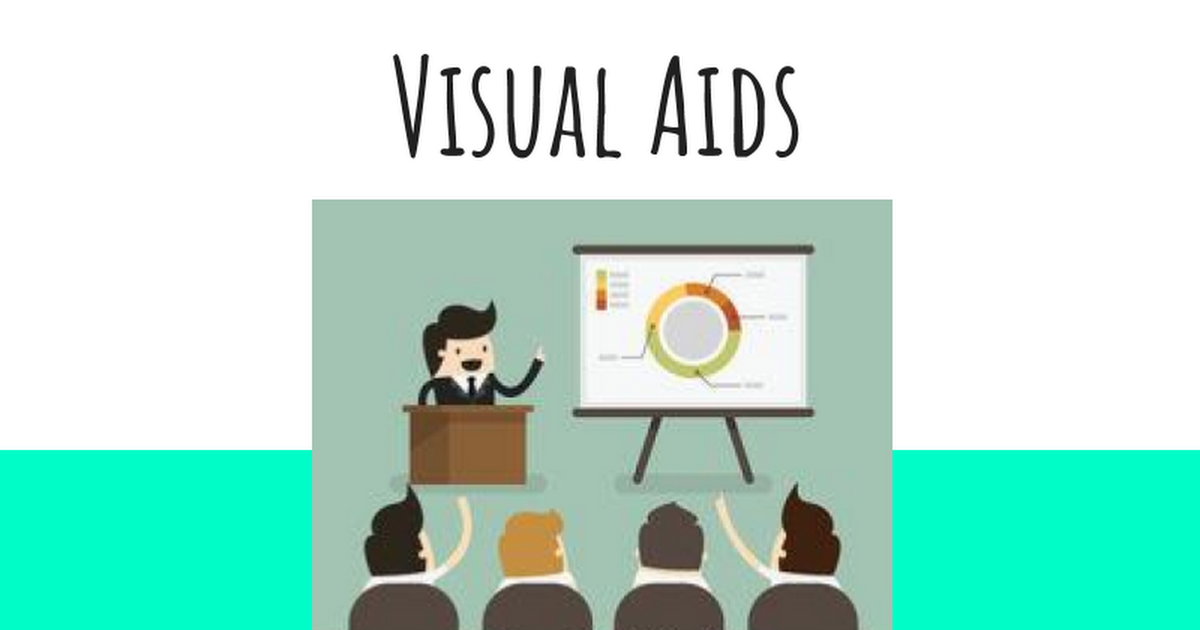 Polishing Your Delivery and Following Up
70
Once you have organized your presentation and prepared visuals, you are ready to practice delivering it.  

You will feel more confident and appear more professional if you know more about various delivery methods and techniques to use before, during, and after your presentation.
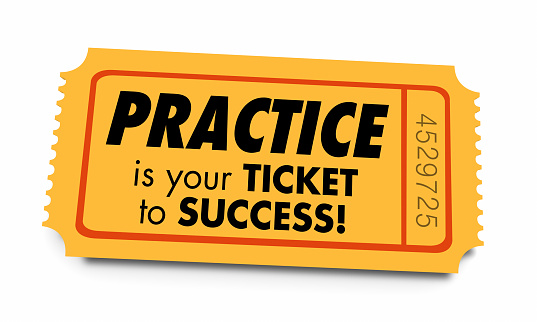 Choosing a Delivery Method
71
Inexperienced speakers often hold on to myths about public speaking.  They may believe that they must memorize an entire presentation or read from a manuscript to be successful.  

Focus on effective delivery techniques:

Avoid Memorizing Your Presentation
Don’t Read from Your Notes
Deliver Your Presentation Extemporaneously
Know When Notes are Appropriate
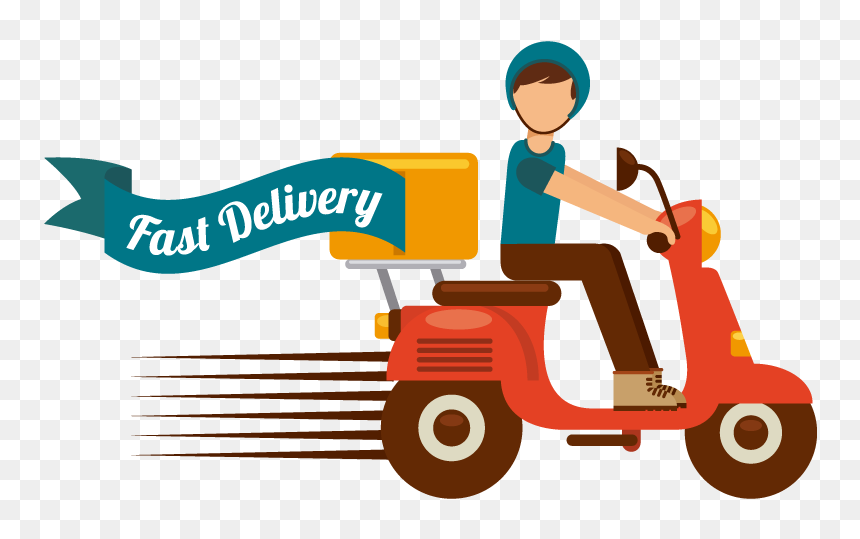 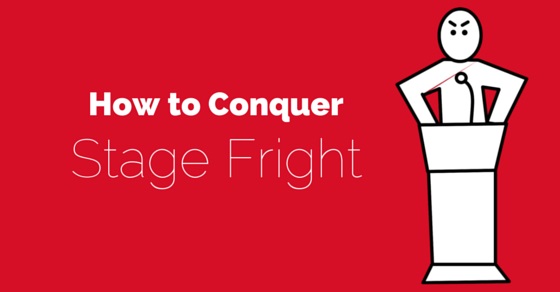 Combating Stage FrightBefore
72
You can learn to control and reduce stage fright, and incorporate techniques for effective speaking, by using the following strategies before, during, and after your presentation:

Before Your Presentation
Prepare Thoroughly - Rehearse Repeatedly
During Your Presentation
Maintain Eye Contact - Control Voice and Vocabulary - Show Enthusiasm
After Your Presentation
Encourage and Repeat Questions - Reinforce Main Points - End with a Summary and Appreciation
Preparing Collaborative Presentations with Teams
73
An increasing number of organizations are using teams. 

Teams collaborate to make sure presentations meet objectives.  

The outcome of any team effort is often (1) a written report, (2) a multimedia slideshow or presentation, or (3) an oral presentation.
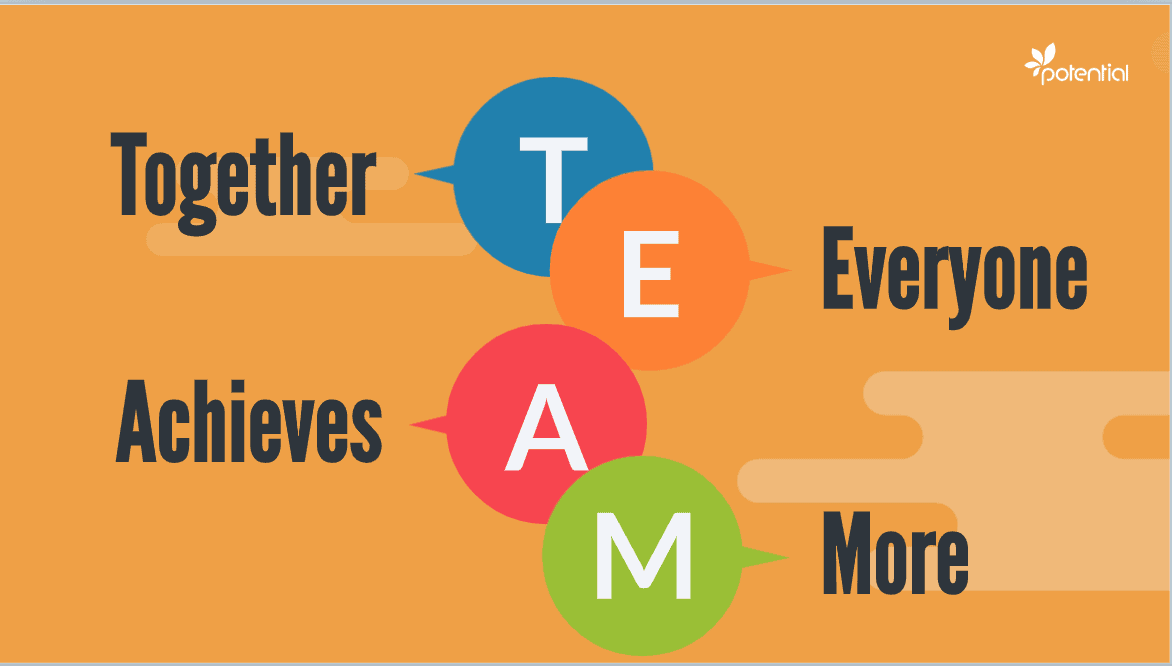 Preparing Collaborative Presentations with Teams
74
Whether your team produces written reports, multimedia presentations, or oral presentations, you generally have control over how each project is organized and completed.  

If you have been part of any team efforts before, you also know such projects can be frustrating – particularly when some team members don’t carry their weight or when members cannot resolve conflict.  

On the other hand, team projects can be harmonious and productive when members establish ground rules and follow guidelines related to preparing, planning, and collecting information as well as for organizing, rehearsing, and evaluating team projects.
Preparing Collaborative Presentations with TeamsPreparing to Work Together
75
Before any group begins to talk about a specific project, members should get together and establish basic ground rules.  

One of the first tasks is naming a leader to conduct meetings, a recorder to keep a record of group decisions, and an evaluator to determine whether the group is on target and meeting its goals.  

The group should decide whether it will be governed by consensus (everyone must agree), by majority rule, or by some other method.
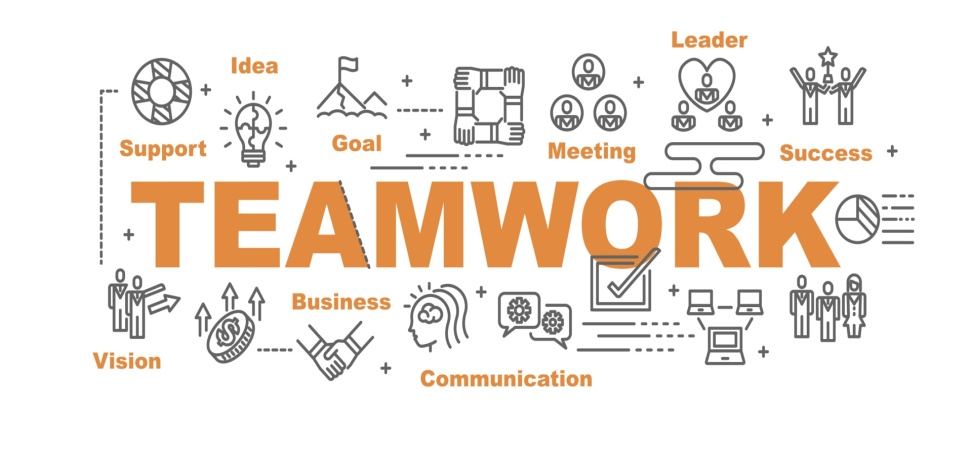 Preparing Collaborative Presentations with TeamsPreparing to Work Together
76
When teams first organize, they should also consider the value of conflict. By bringing conflict into the open and encouraging confrontation, teams can prevent personal resentment and  group dysfunction. 

Confrontation can actually create better final products by promoting new ideas and avoiding groupthink.  Conflict is most beneficial when team members can air their views fully.  

Another important topic to discuss during team formation is how to deal with team members who are not pulling their share of the load.  
Teams should decide whether they will “fire” members who are not contributing or take some other action in dealing with slackers.
Preparing Collaborative Presentations with TeamsPreparing to Work Together
77
The most successful teams make meetings a top priority.  

They compare schedules to set up the best meeting times, and they meet often, either in person or virtually.  

They avoid other responsibilities that might disrupt these meetings.
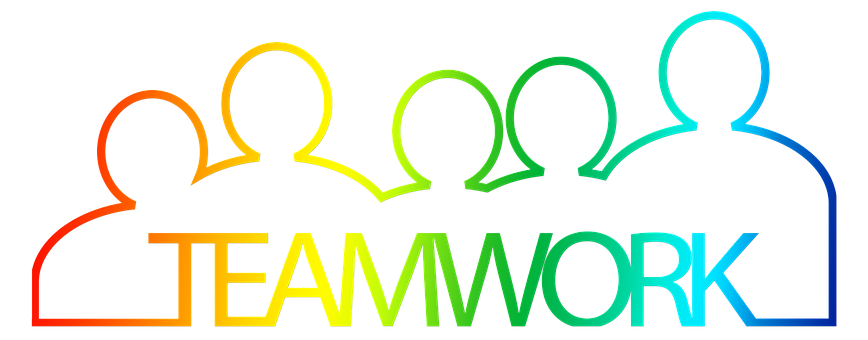 Preparing Collaborative Presentations with TeamsPlanning and Preparing the Document or Presentation
78
Once teams have established ground rules, members are ready to discuss the target document or presentation.  

During these discussions, they must be sure to keep a record of all decisions.  They should establish the specific purpose for the document or presentation and identify the main issues involved.  

They must decide on the final format.
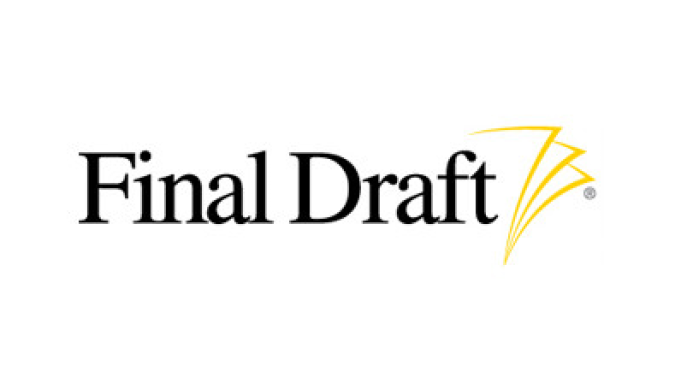 Preparing Collaborative Presentations with TeamsPlanning and Preparing the Document or Presentation
79
Team members should consider how the report or presentation will be delivered – in person, online, or by email.  

For a team oral presentation, they should decide on its parts, length, and graphics.  For either written or oral projects, they should profile the audience and focus on the questions audience members would want answered.  

If the report or presentation involves persuasion, they must decide what appeals would achieve the team’s purpose.
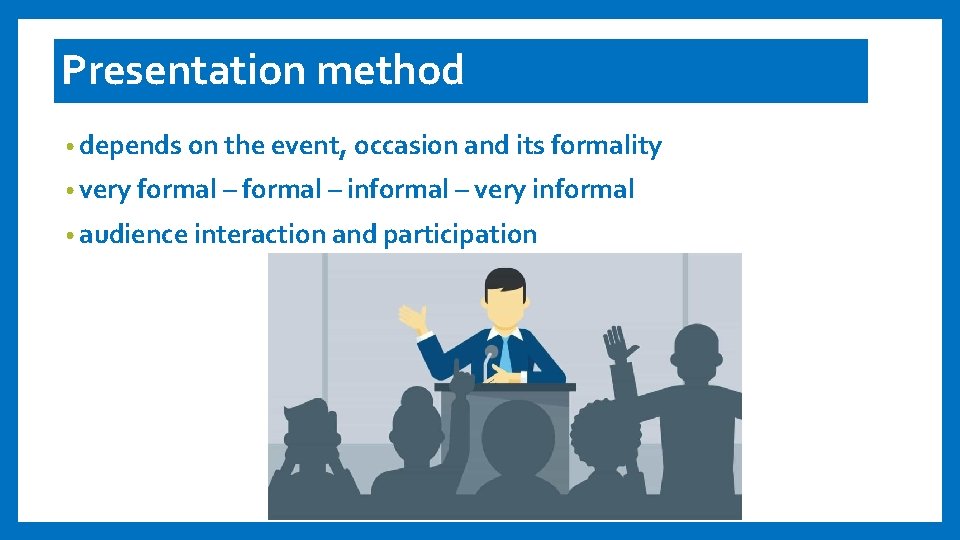 Preparing Collaborative Presentations with TeamsPlanning and Preparing the Document or Presentation
80
Next, the team should develop a work plan, assign jobs, and set deadlines.  

If time is short, members should work backward from the due date.  

For oral presentations, teams must schedule time for content and creative development as well as for a series of rehearsals.  The best-planned presentations can fall apart if they are poorly rehearsed.
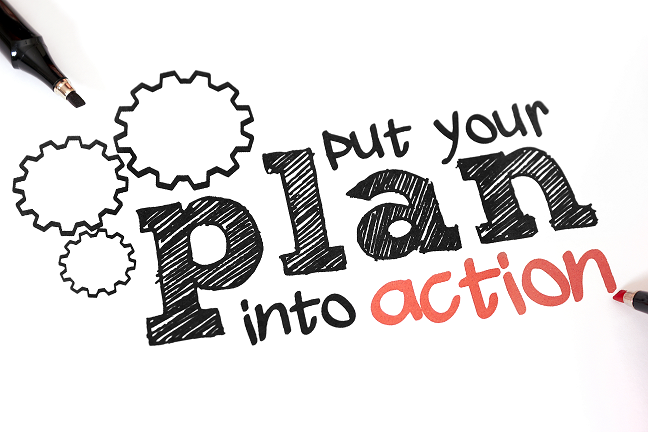 Preparing Collaborative Presentations with TeamsPlanning and Preparing the Document or Presentation
81
For oral presentations, all team members should have written assignments.  These assignments should detail each members’ specific responsibilities for researching content, producing visuals, developing handouts, building transitions between segments, and showing up for rehearsals.  

For written reports, members must decide how the final document will be composed: individuals working separately on assigned portions, one person writing the first draft, the entire group writing the complete document together, or some other method.  

Team members will be responsible for collecting information: organizing, writing, and revising; and editing, rehearsing, and evaluating the document or presentation.
82